My Hands
—与agree有关的短语



设计制作：华南师范大学外文学院  范祖贤
                  广东省河源市黄石职业中学  骆茵

指导教师：叶玉芳、刘晓斌
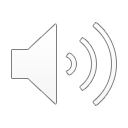 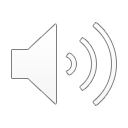 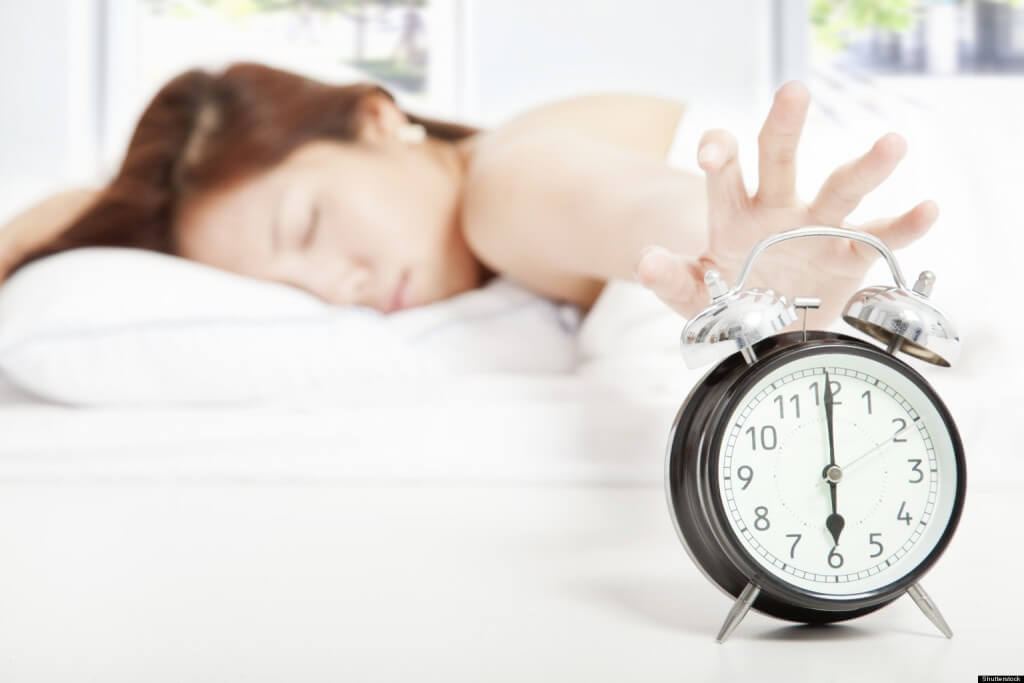 I wake in the morning
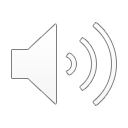 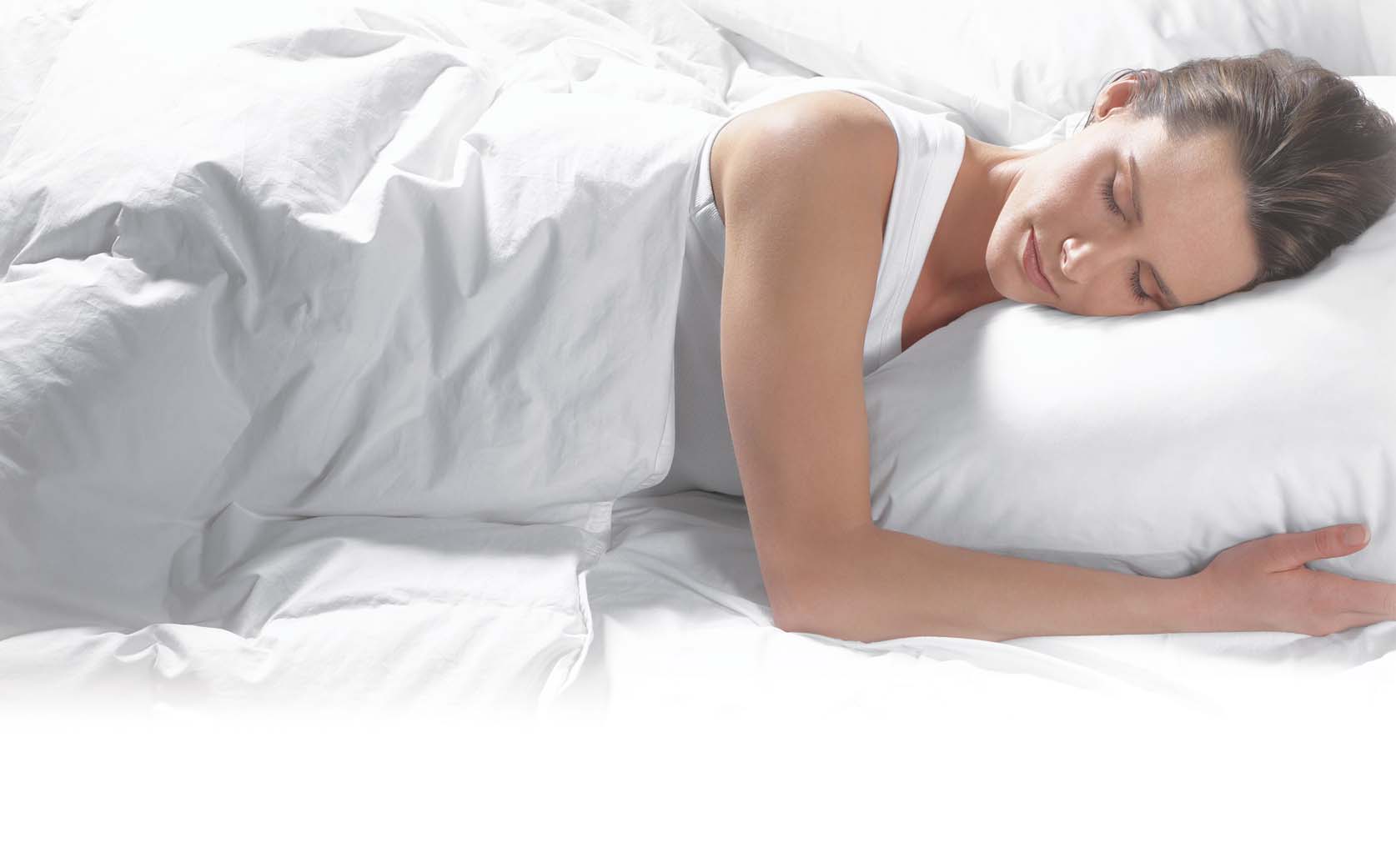 tired of sleeping
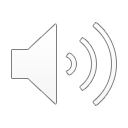 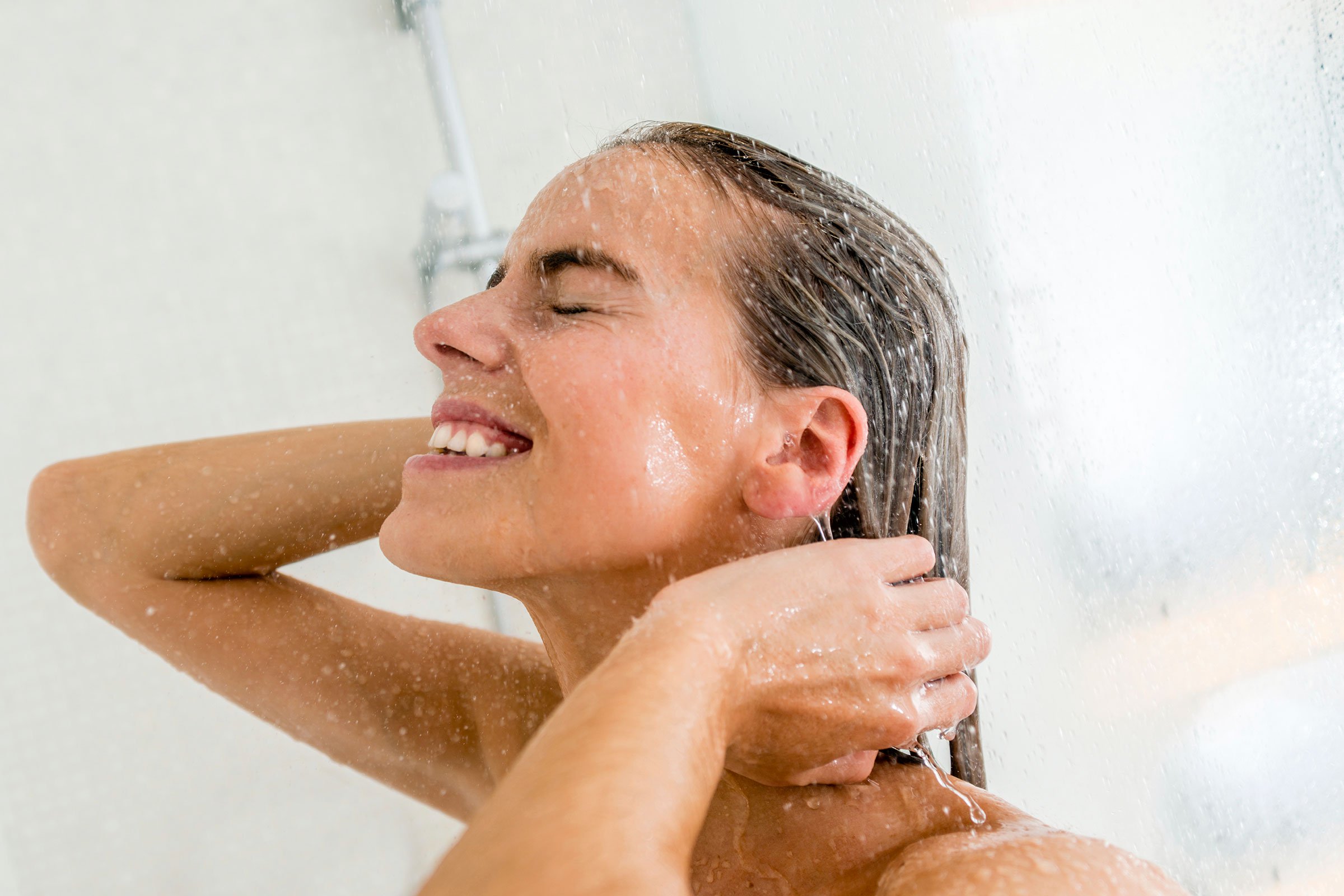 get in the shower
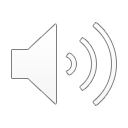 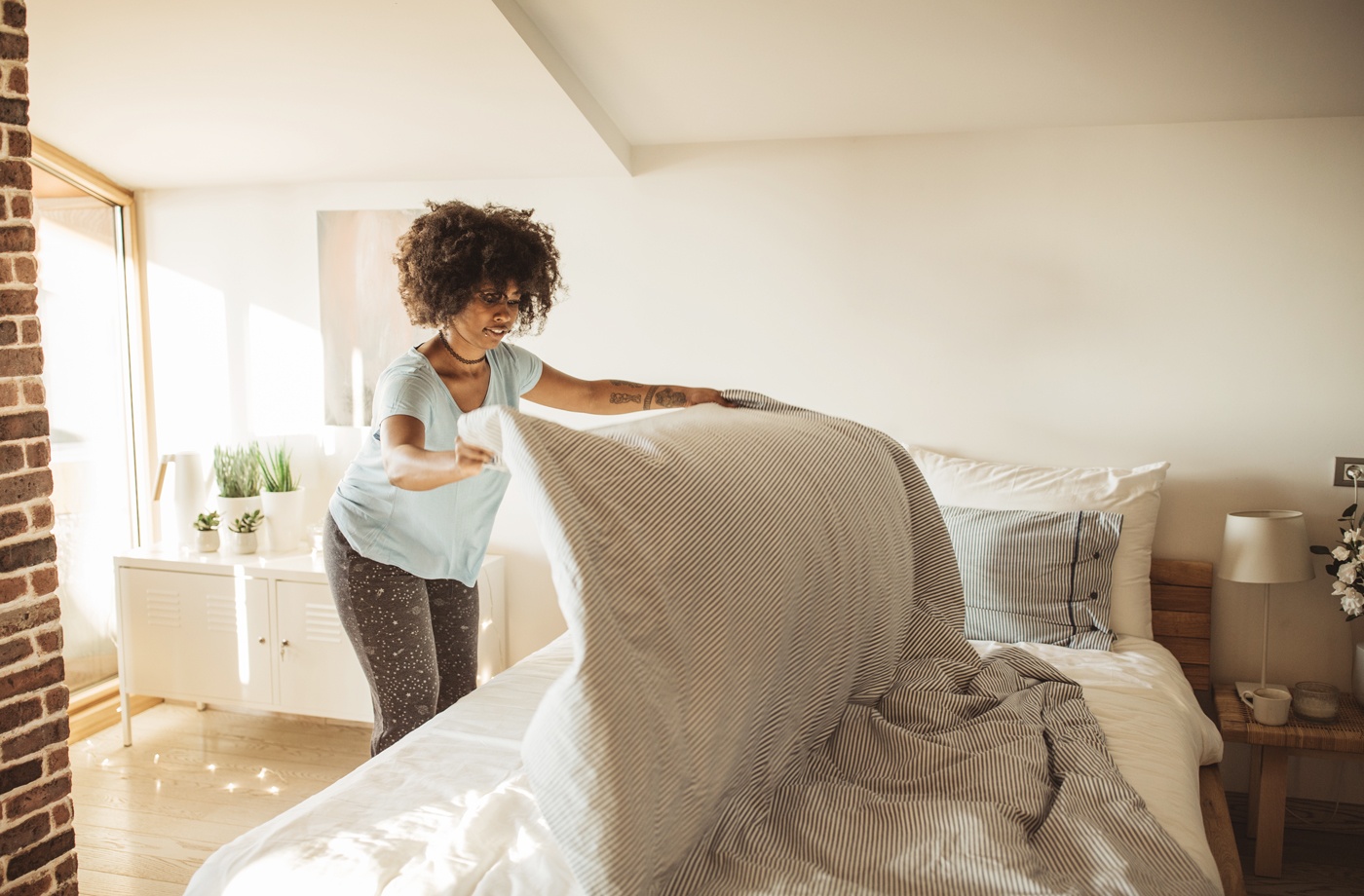 and make my bed alone
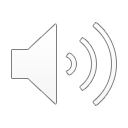 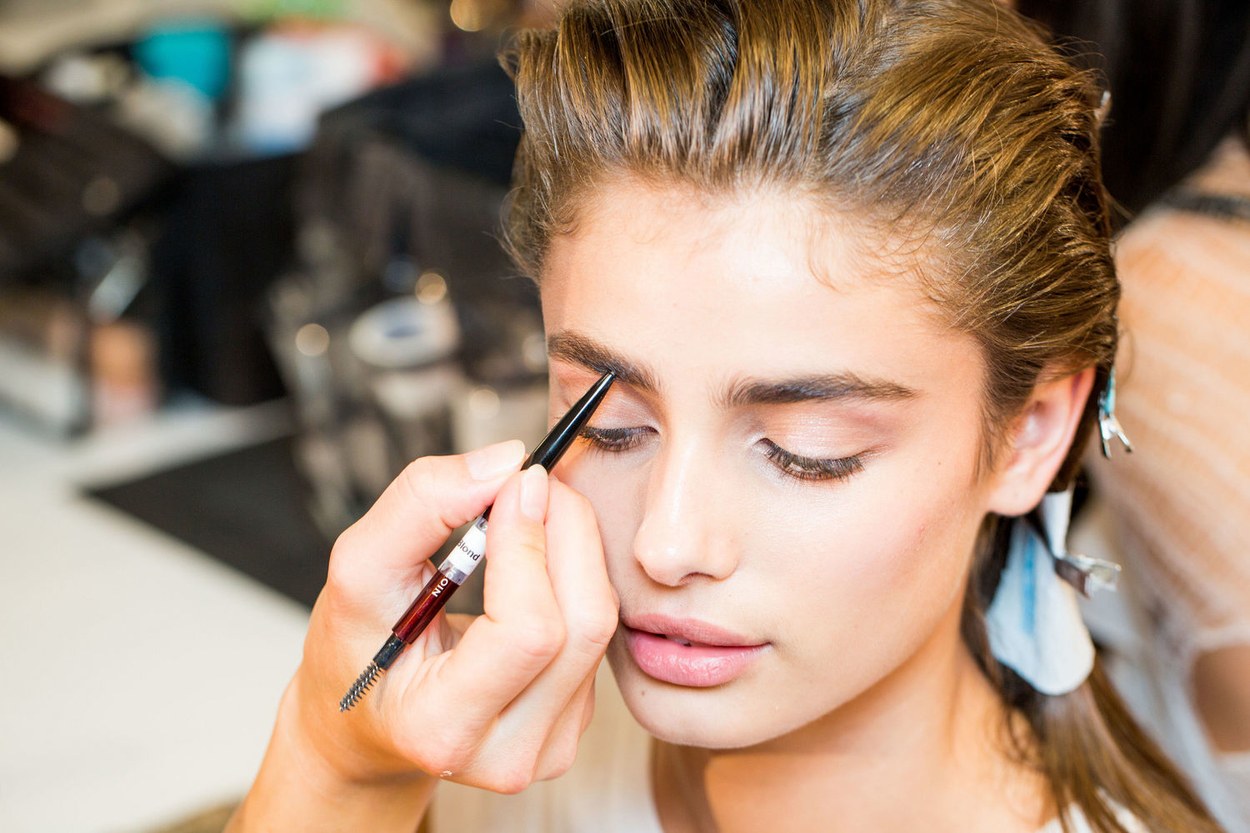 I put on my make up
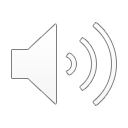 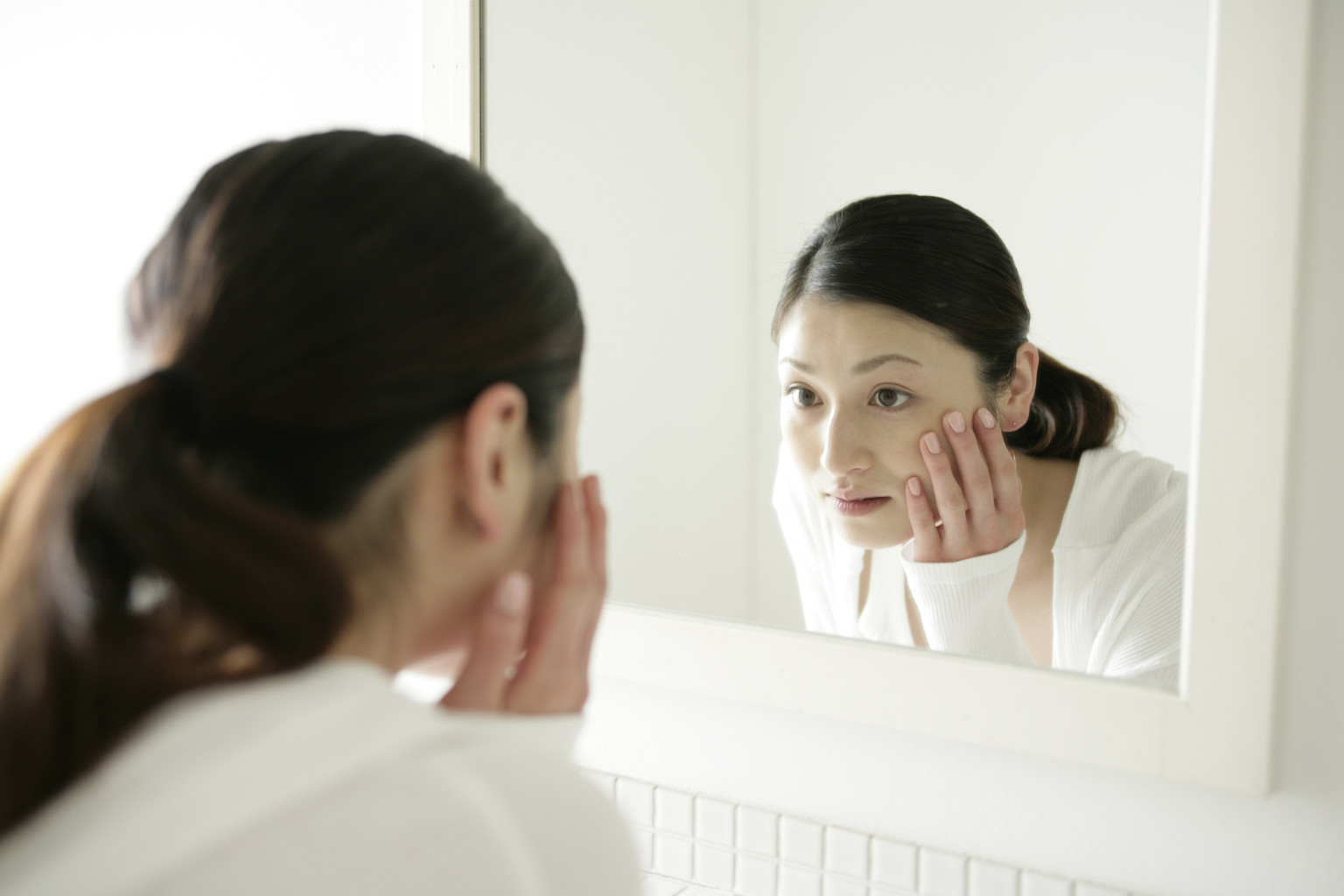 talk into the mirror
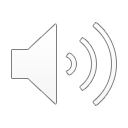 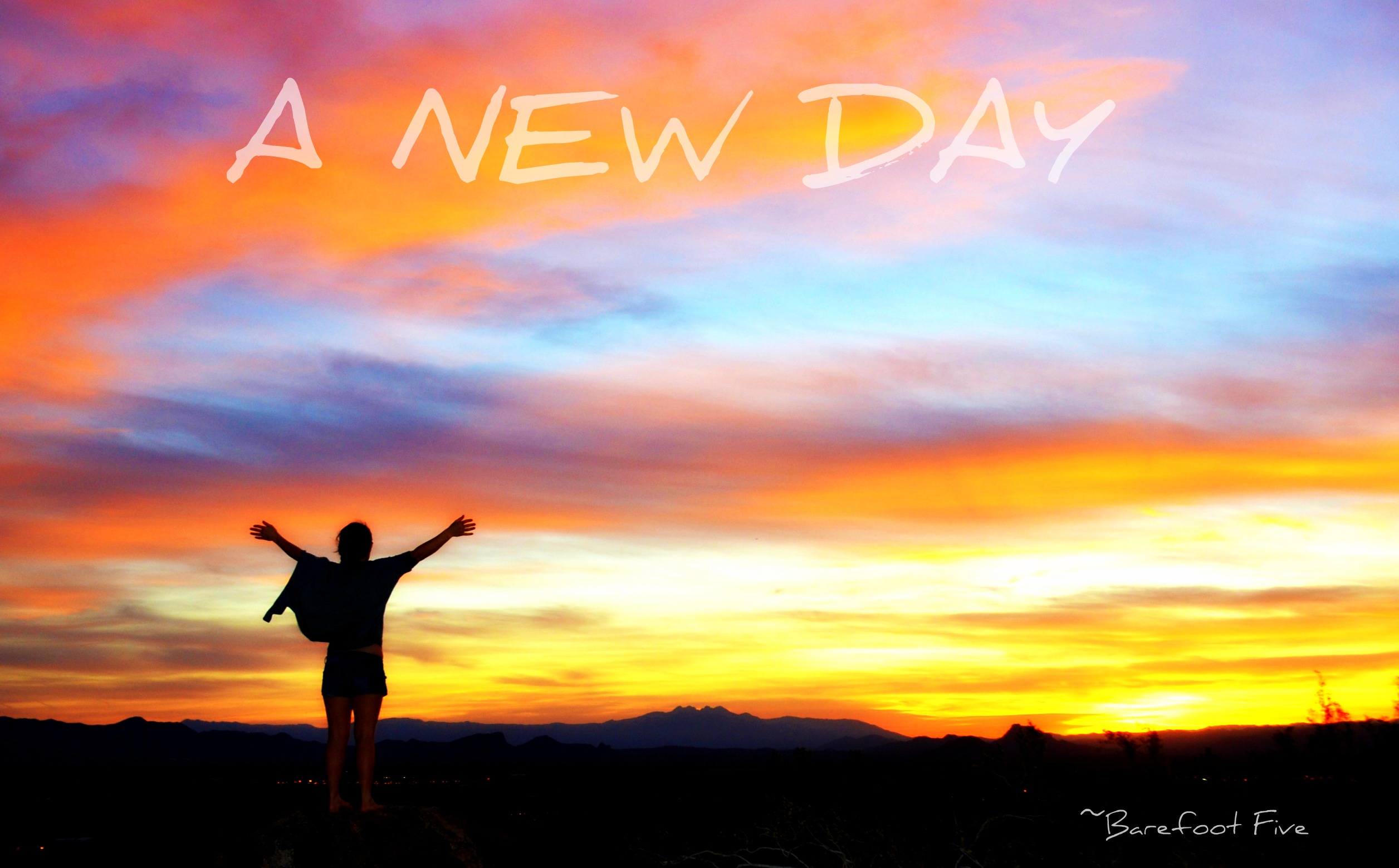 ready for a new day without you
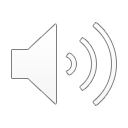 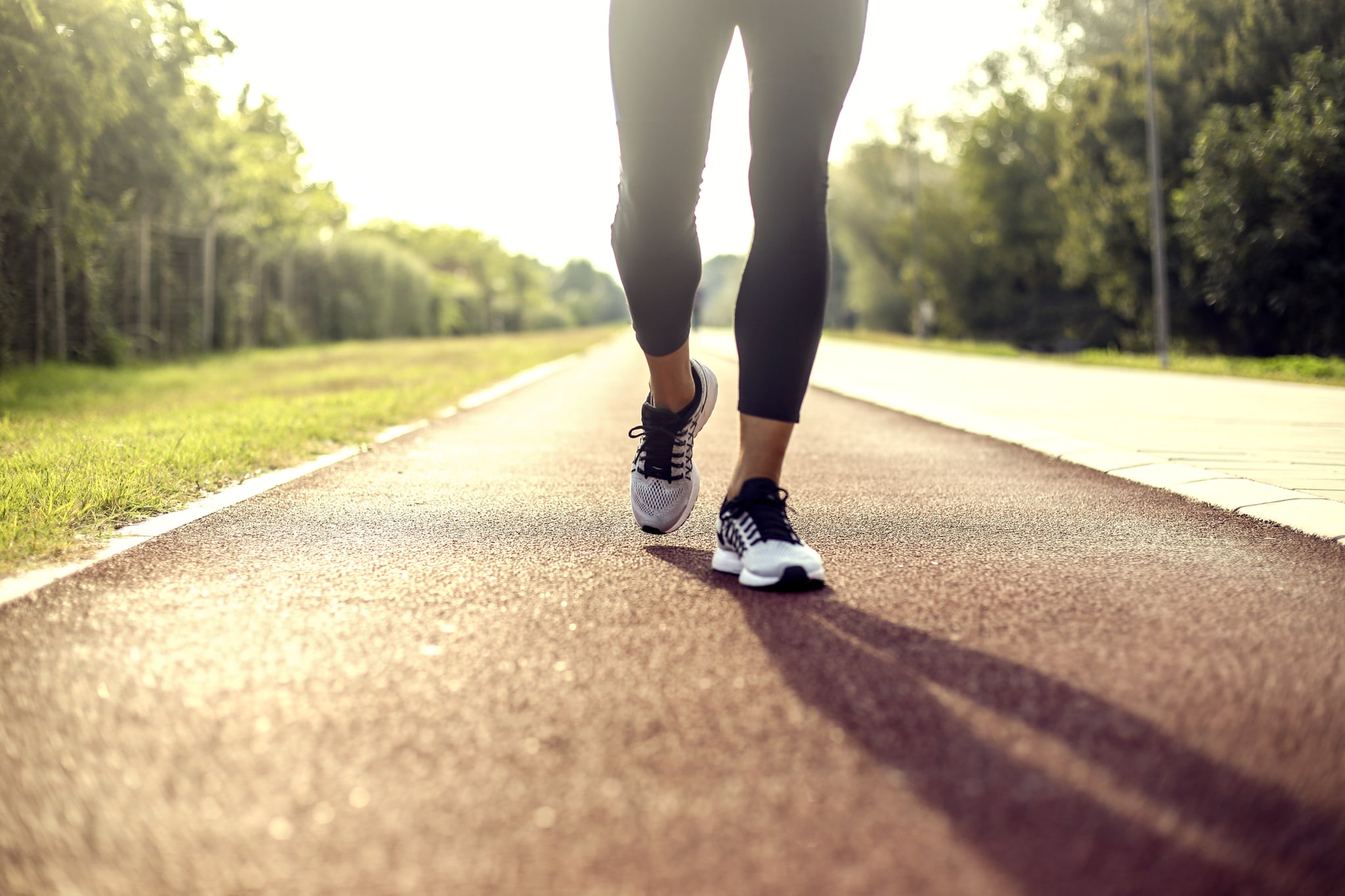 and I walk steady on my feet
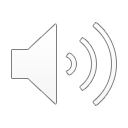 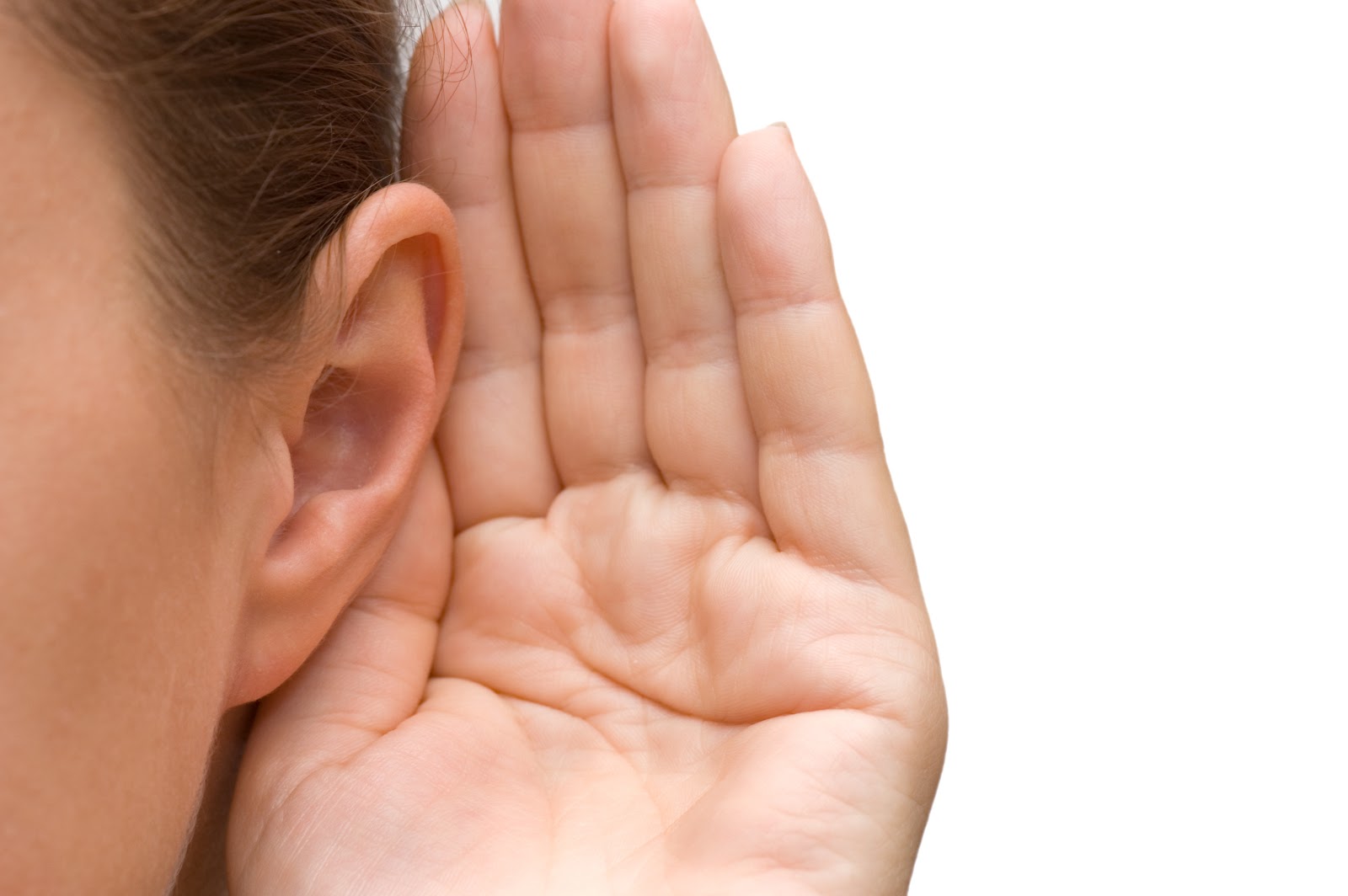 I talk my voice obeys me
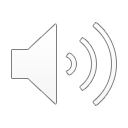 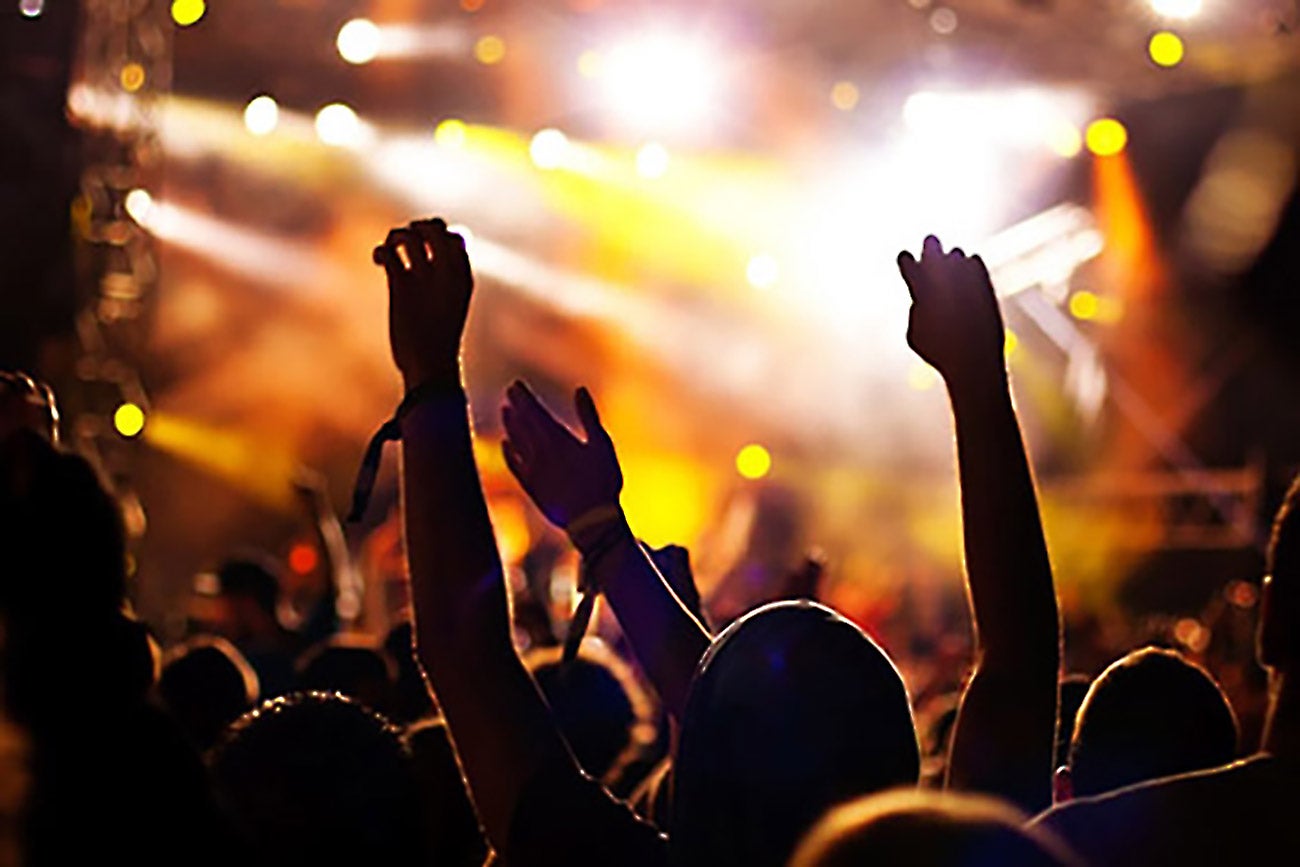 I go out at night
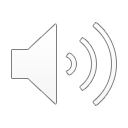 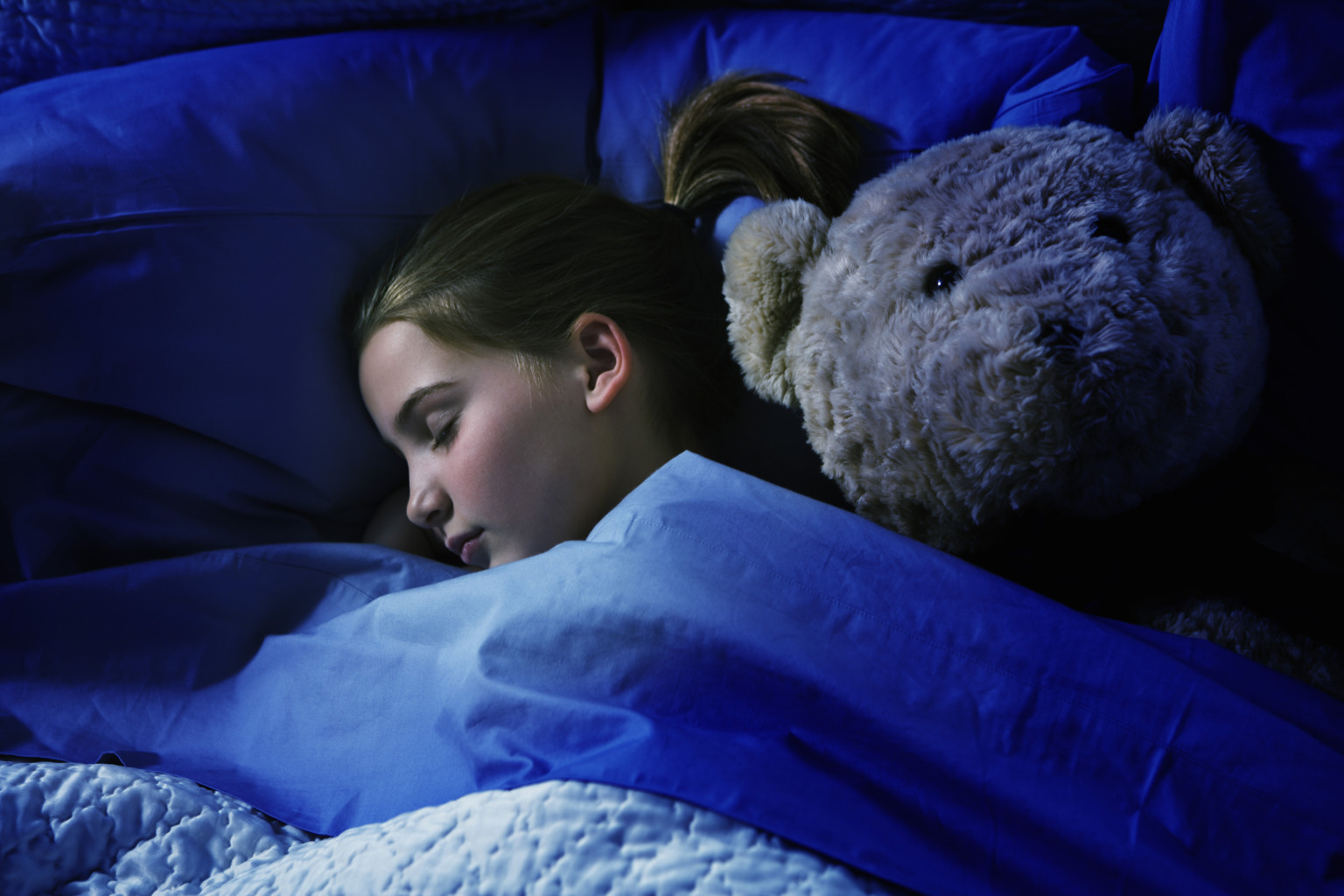 sleep without the lights
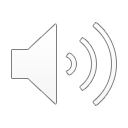 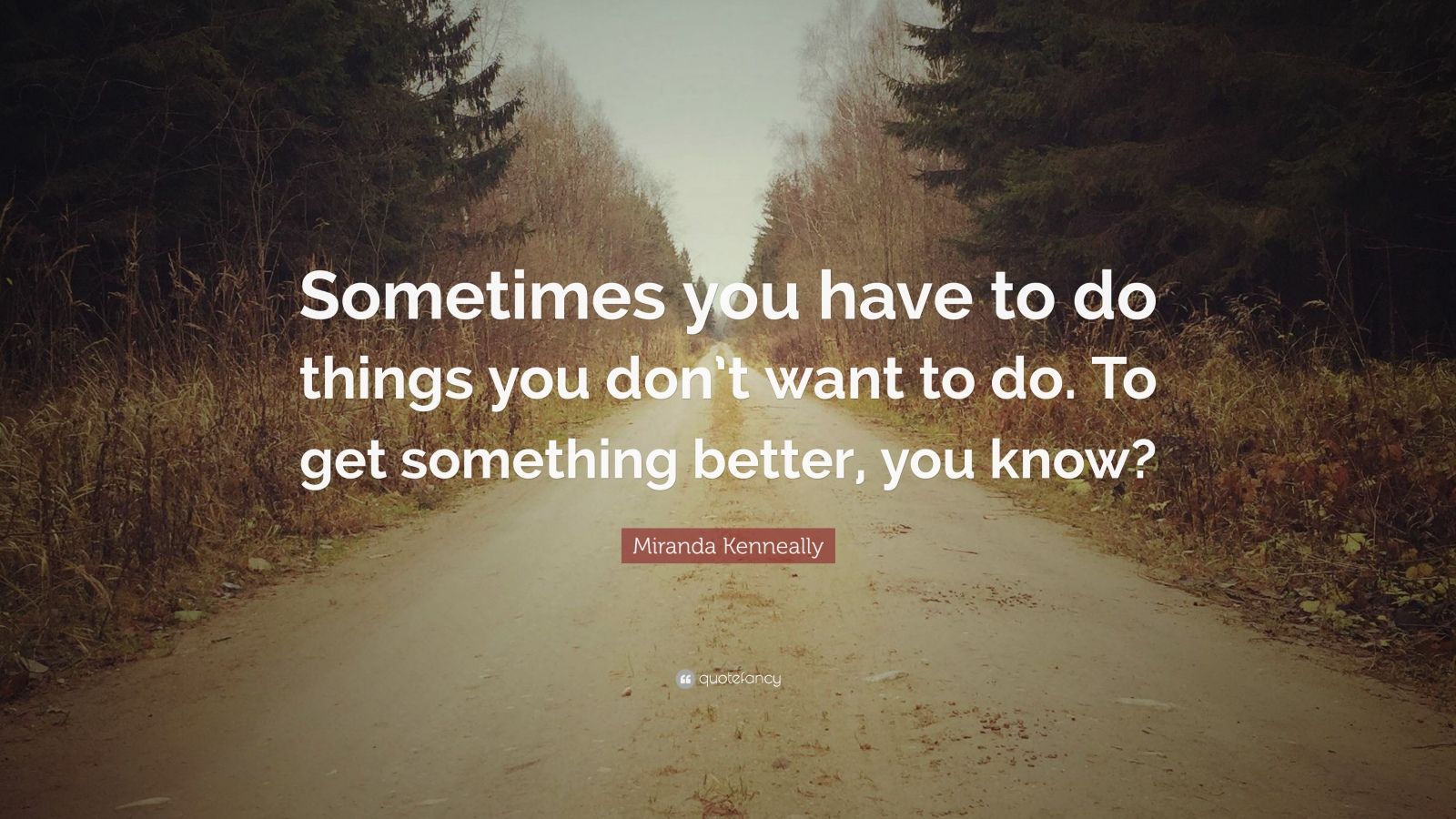 and I do all of the things I have to
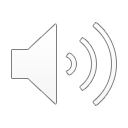 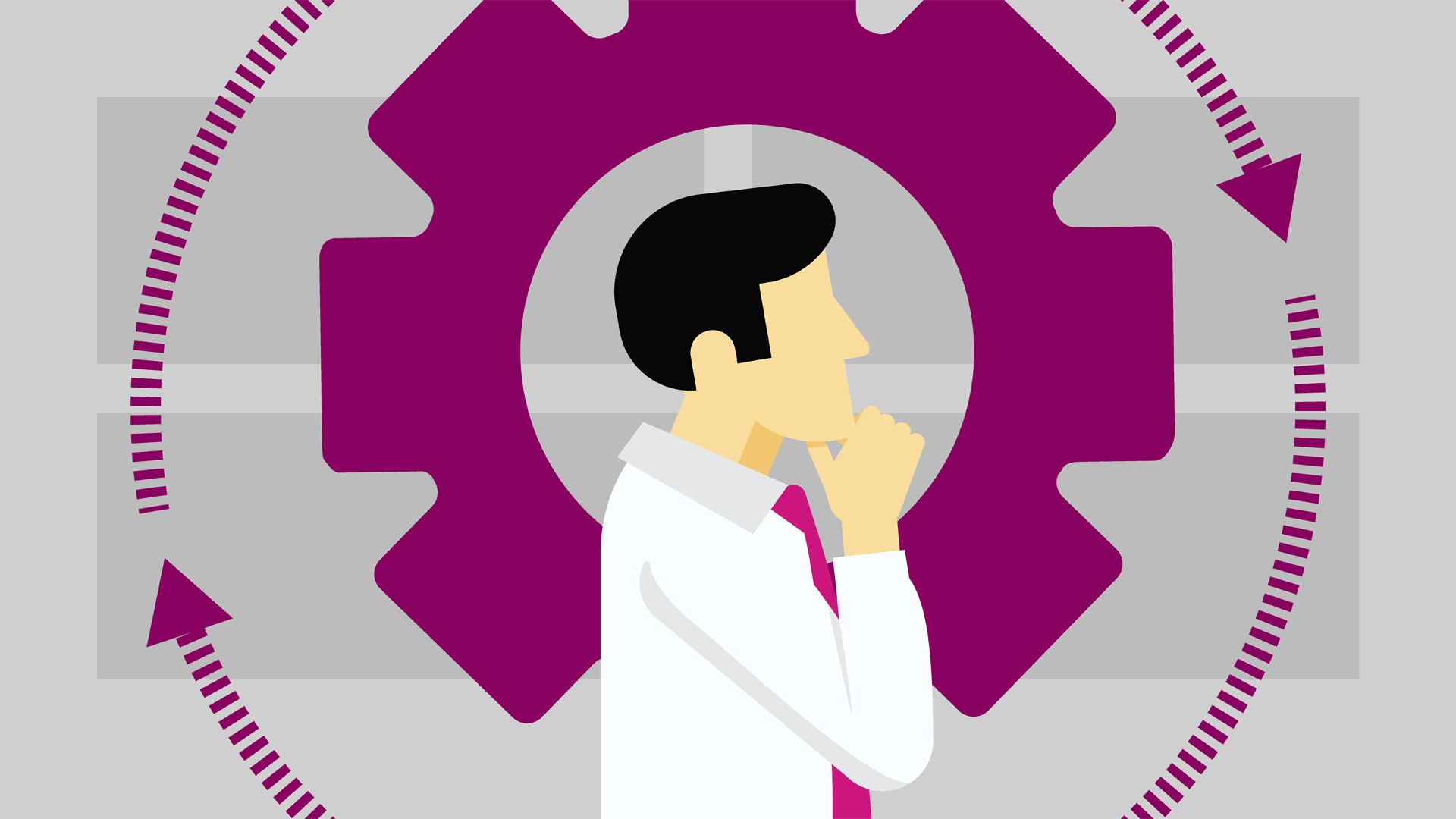 keeping you on my mind
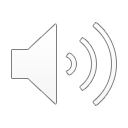 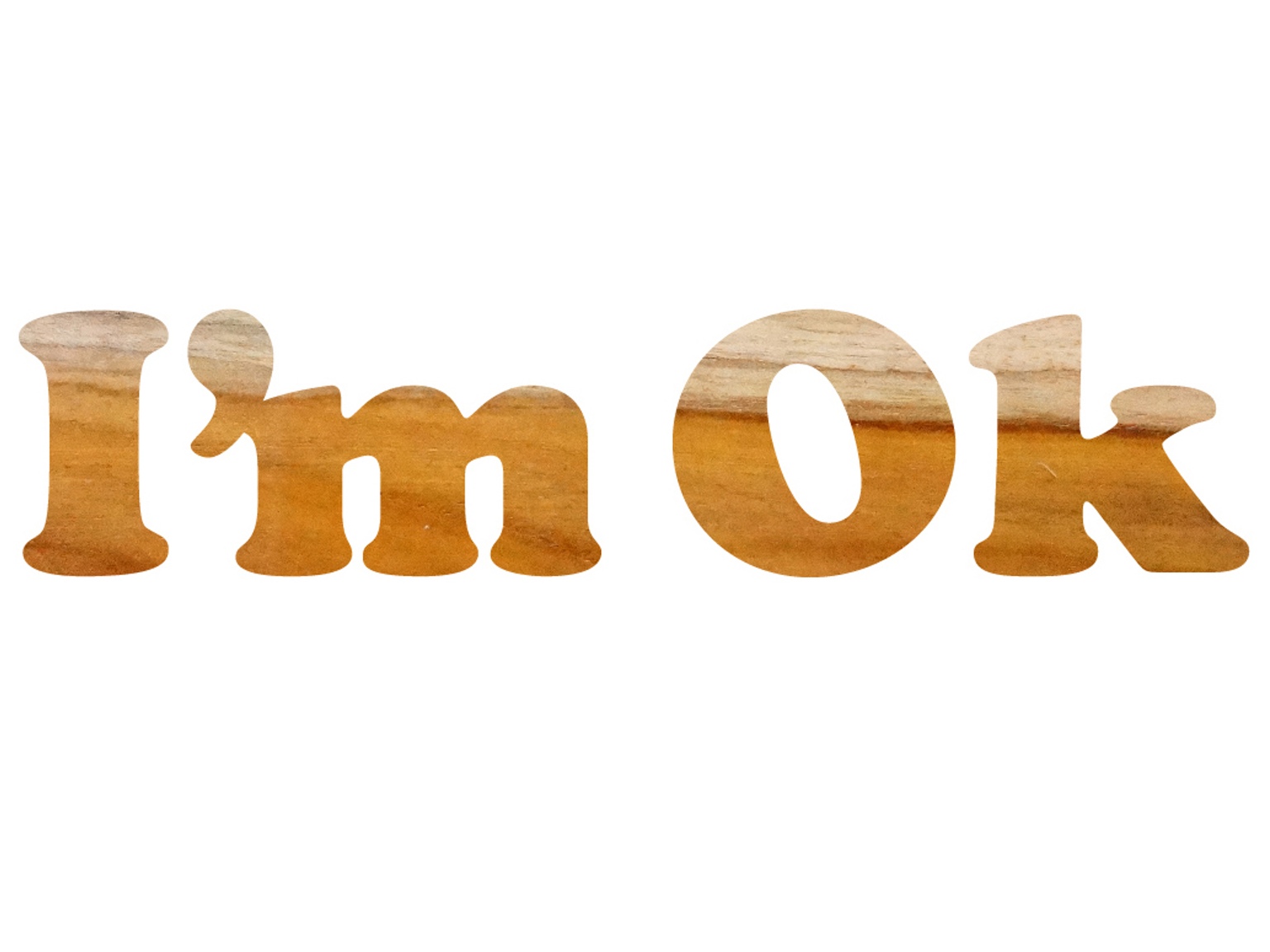 but when I think I’ll be alright
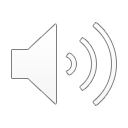 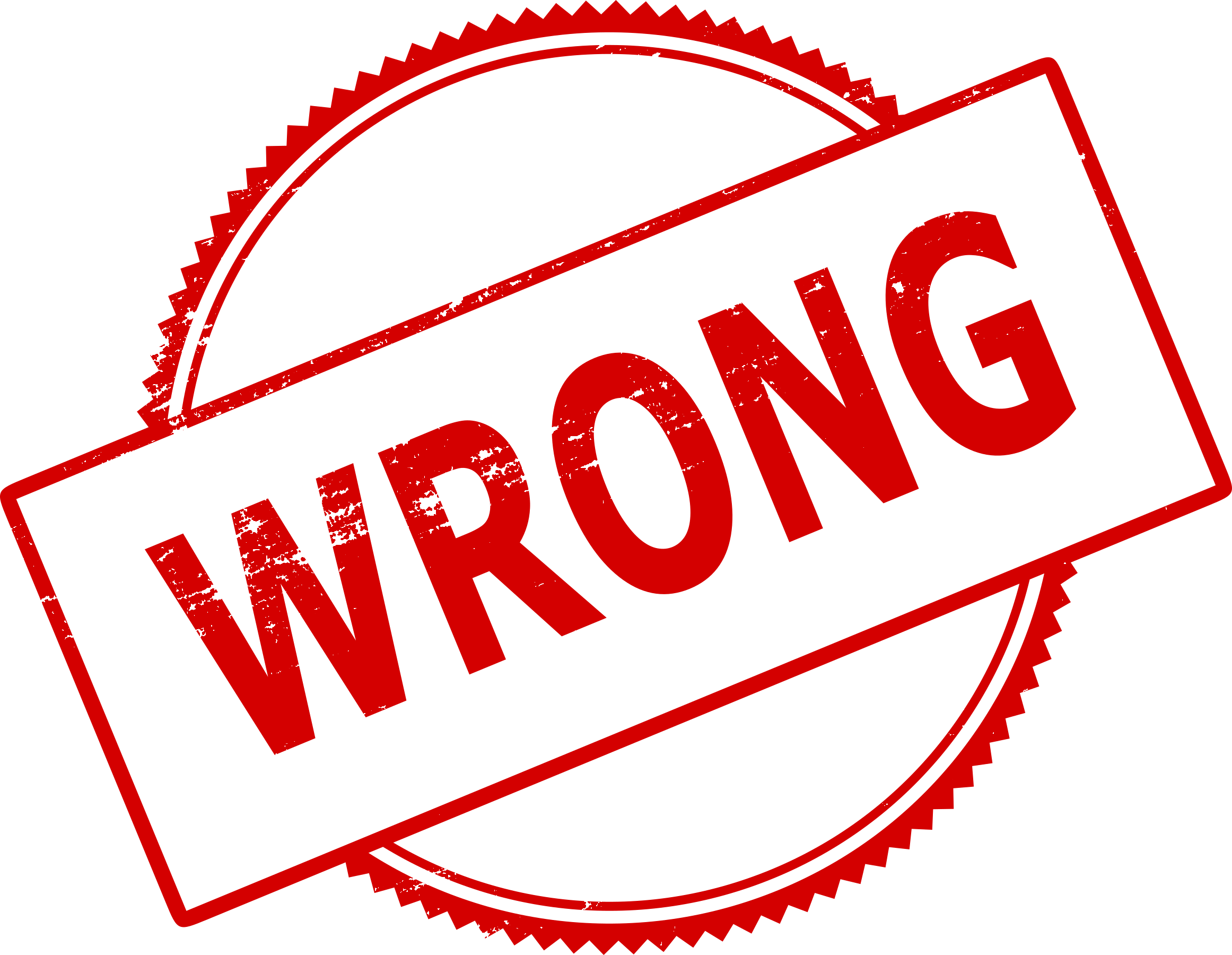 I am always wrong cause
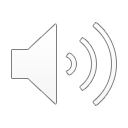 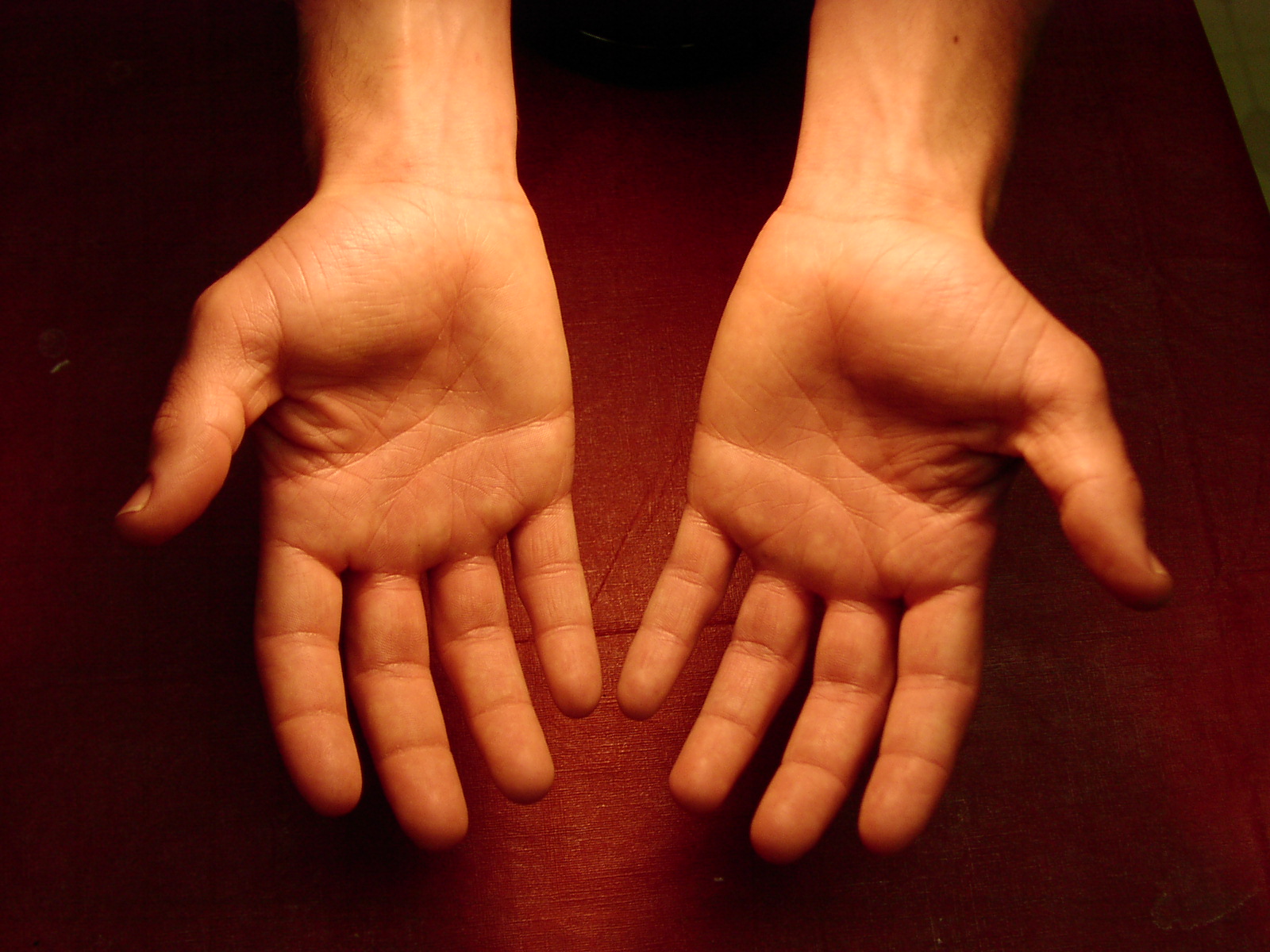 my hands

don’t wanna start again
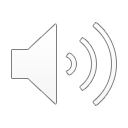 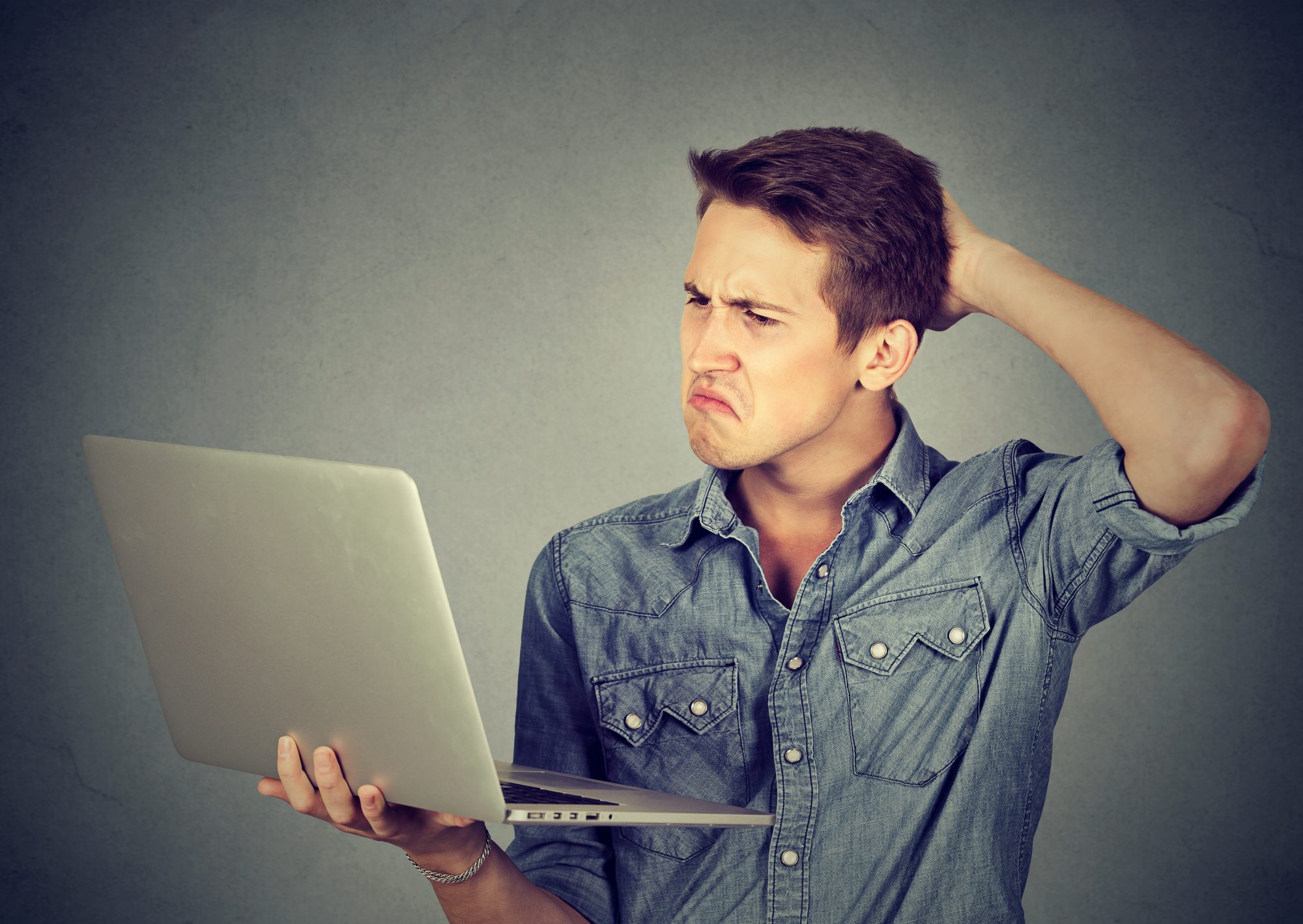 my hands

no they don’t wanna understand
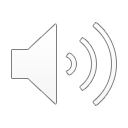 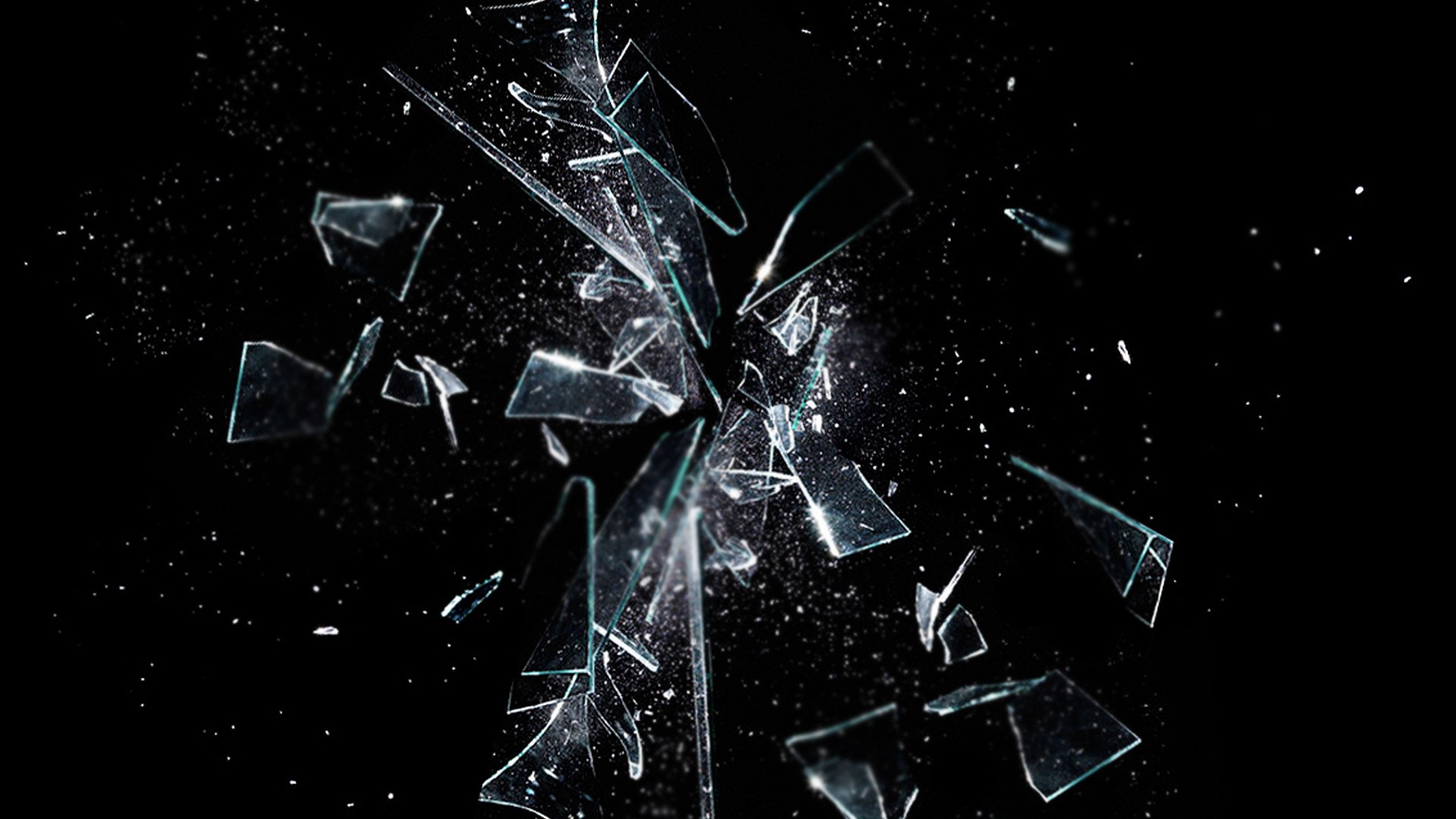 my hands

they just shake it

try to break whatever piece I may find
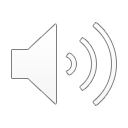 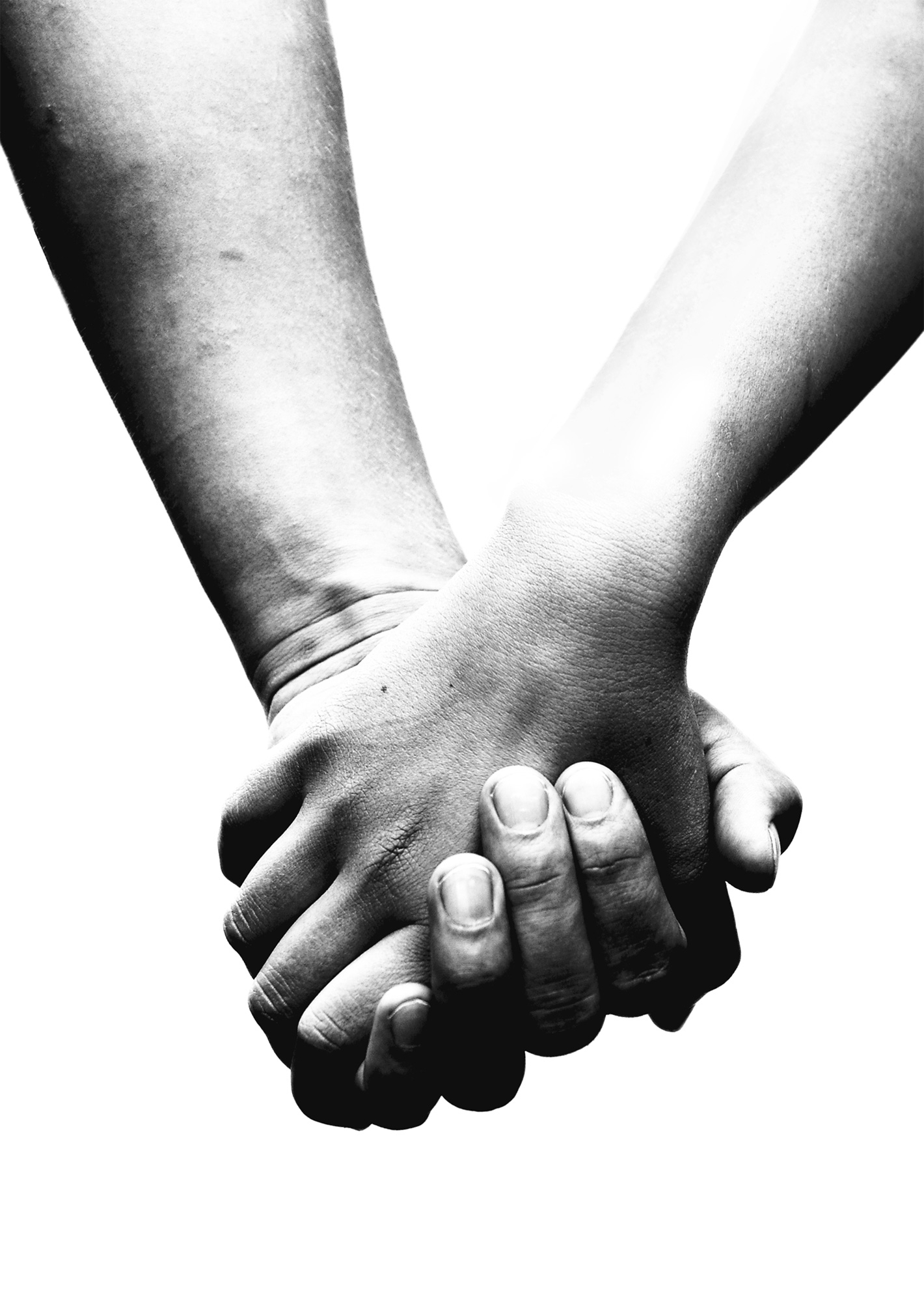 my hands

they only agree to hold
your hands
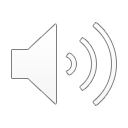 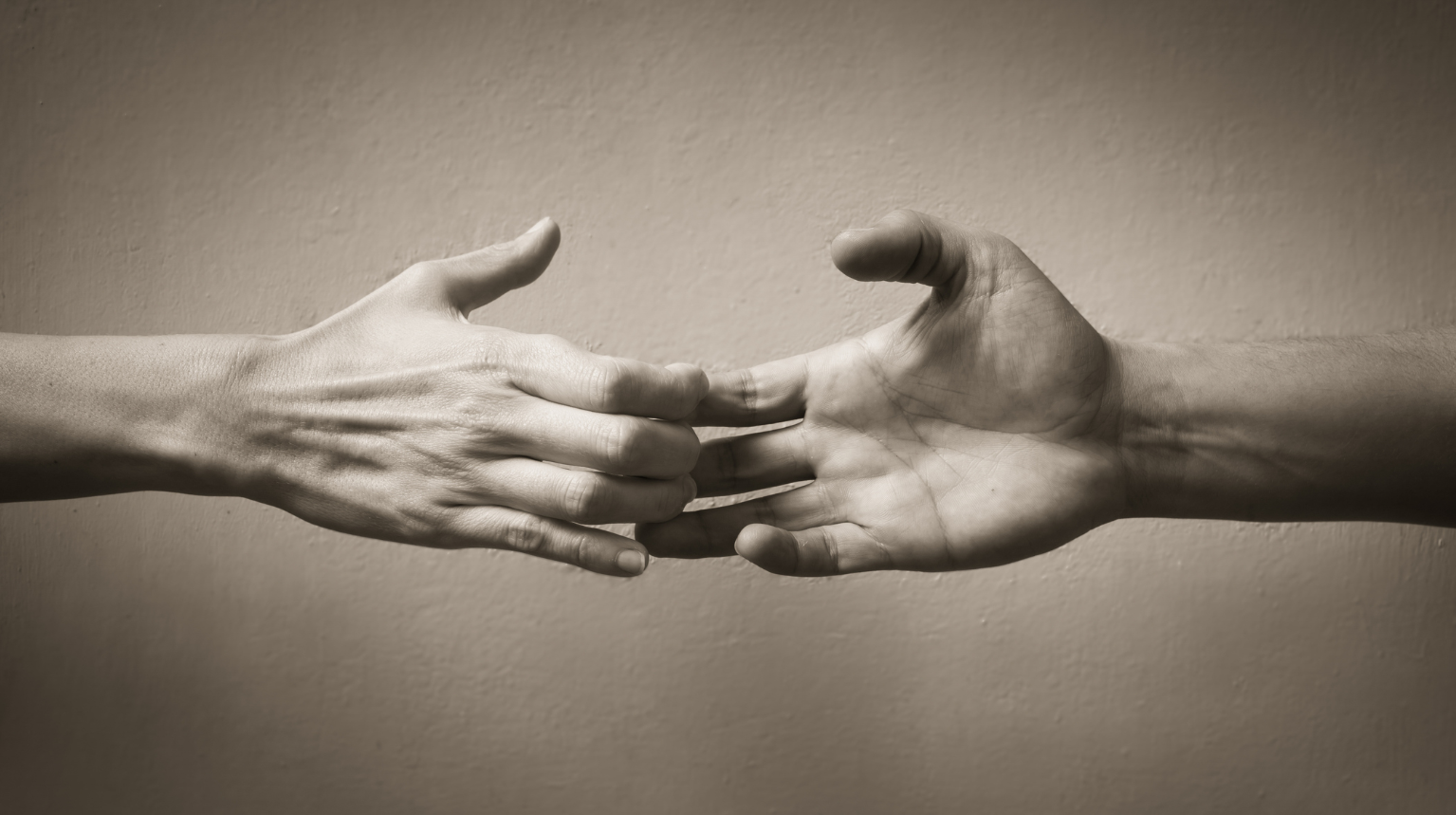 and they don’t wanna be without
your hands
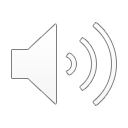 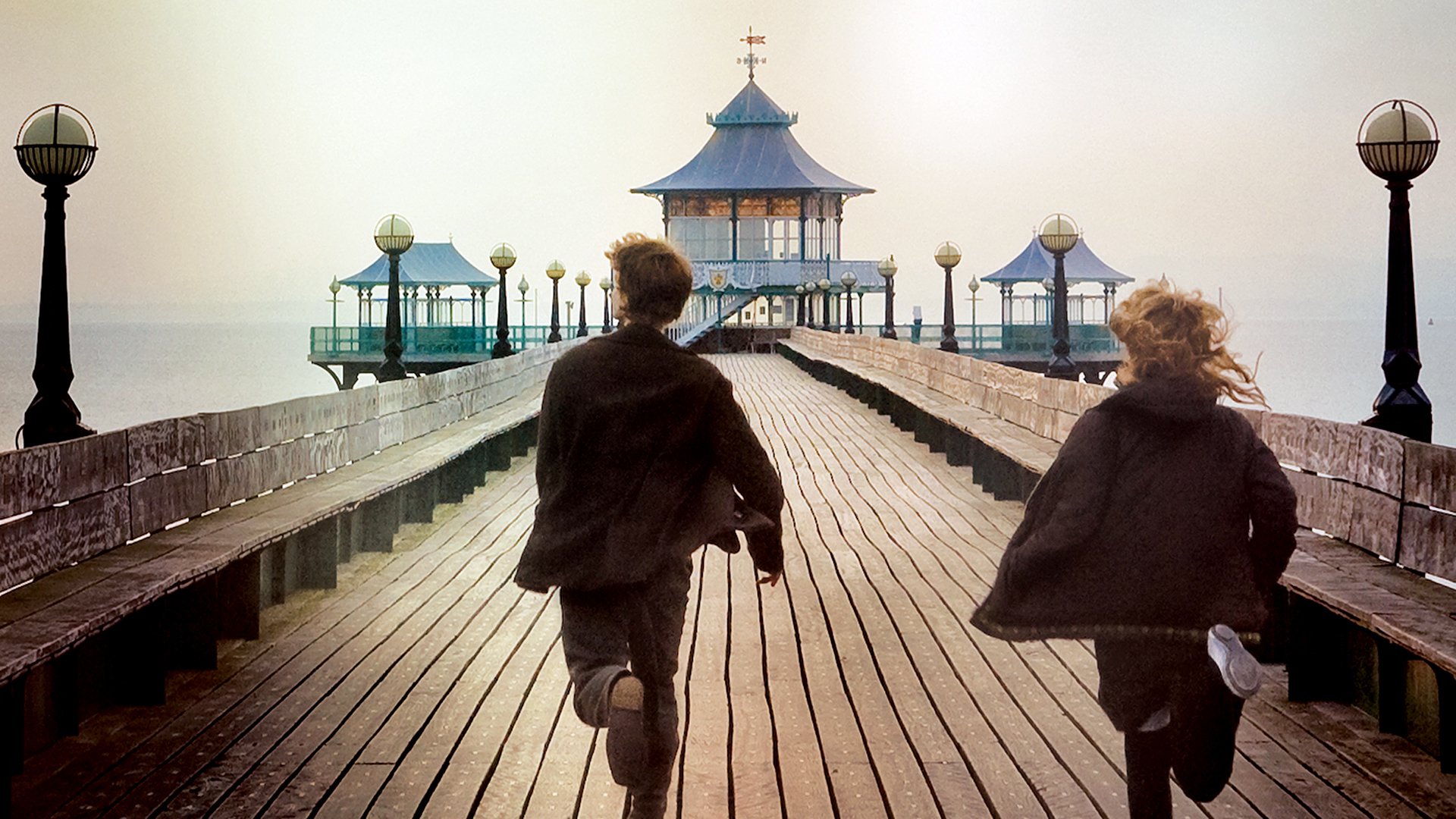 and they will not let me go

no they will not let me go
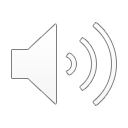 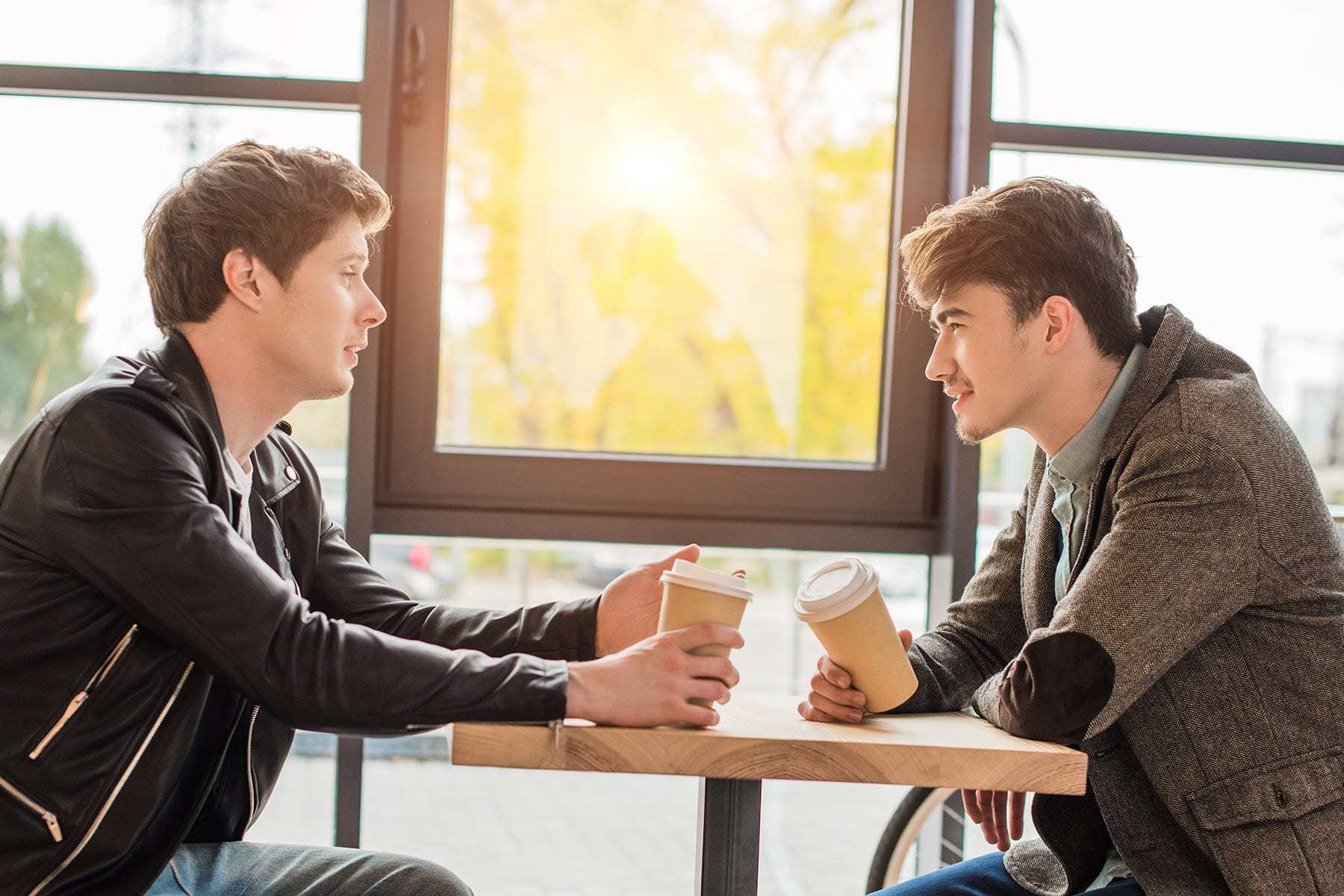 I talk about you now
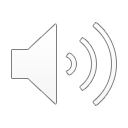 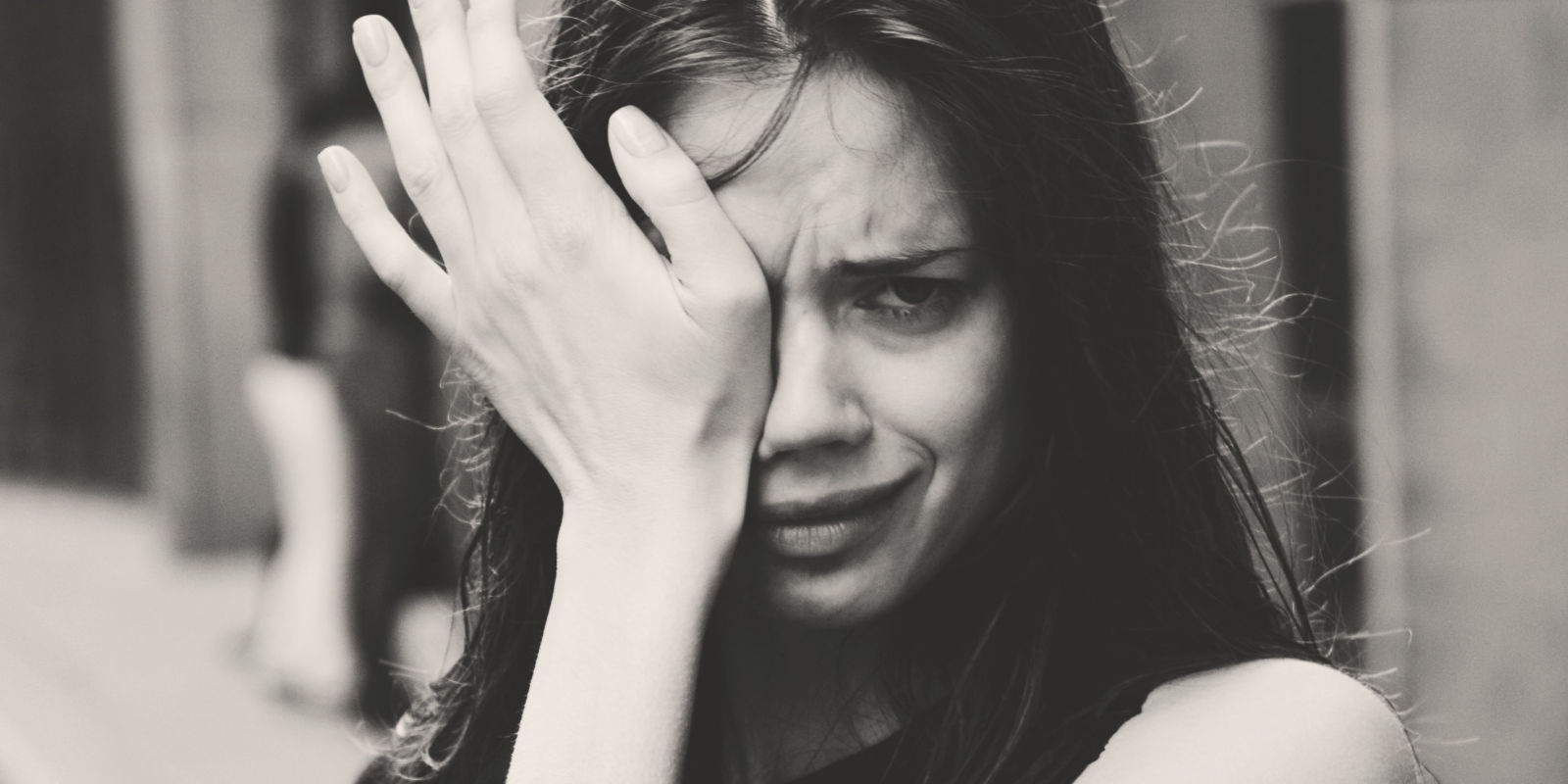 and I do without crying
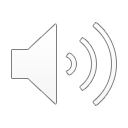 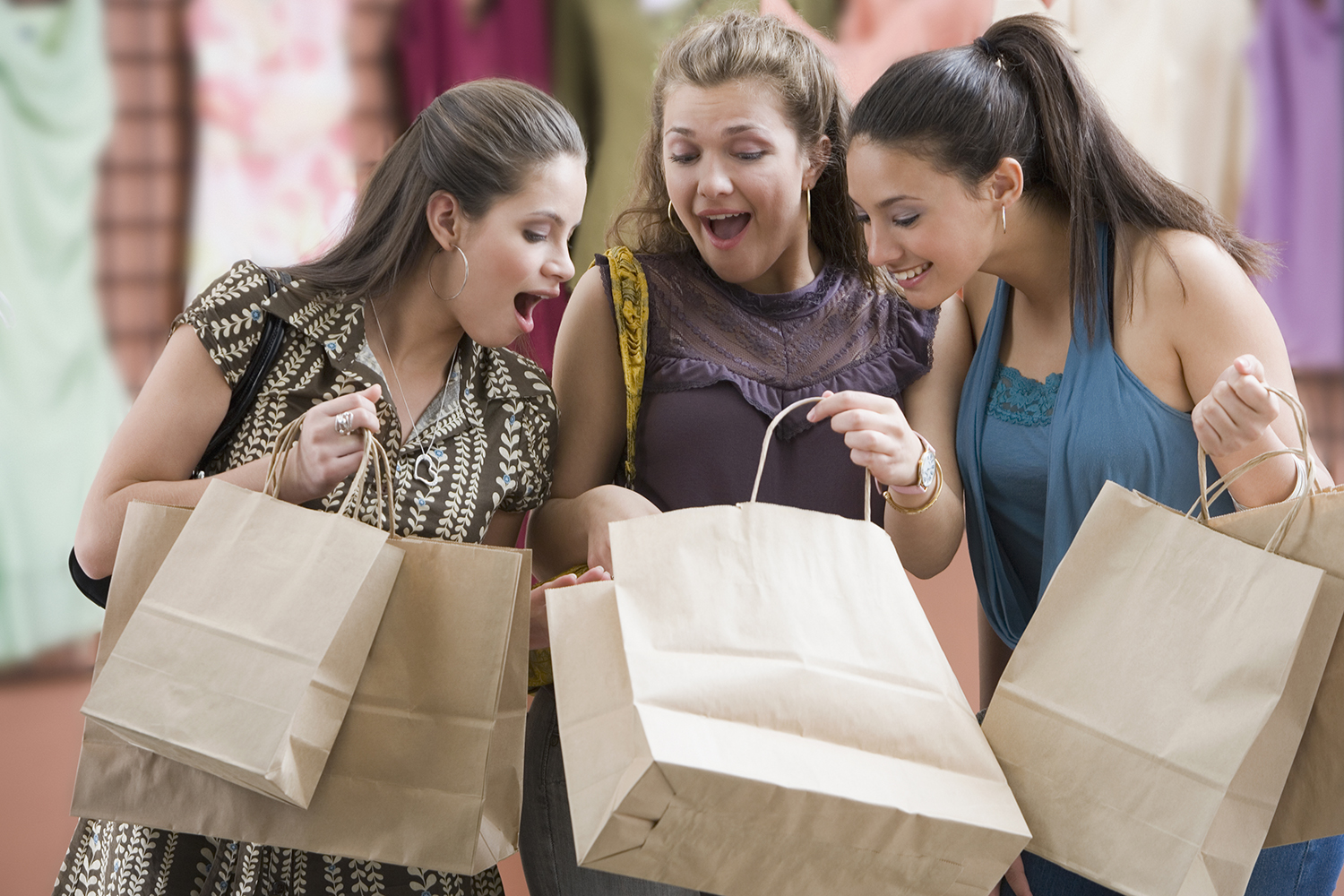 I go out with my friends now
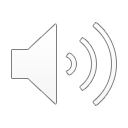 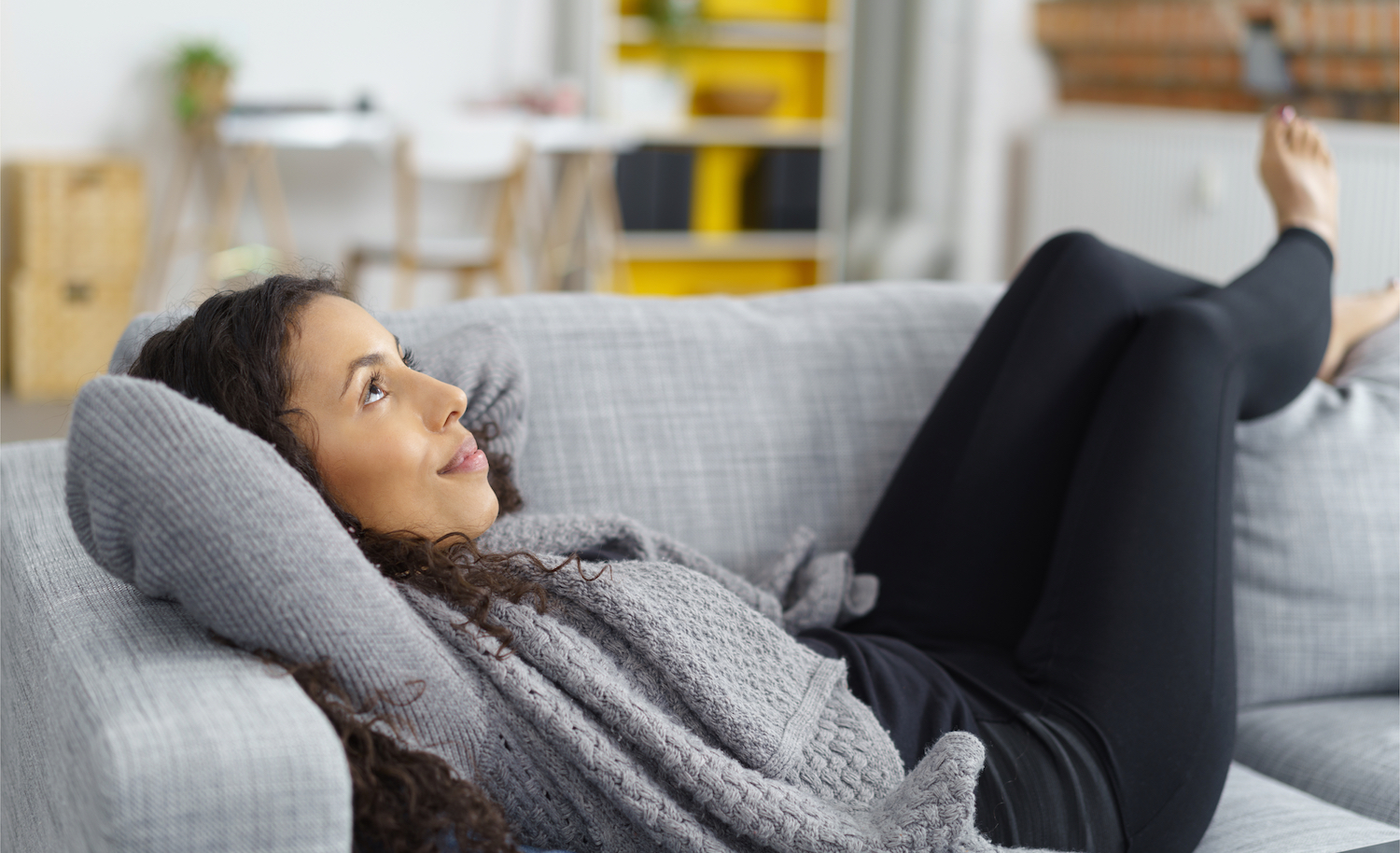 I stay home all alone
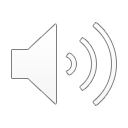 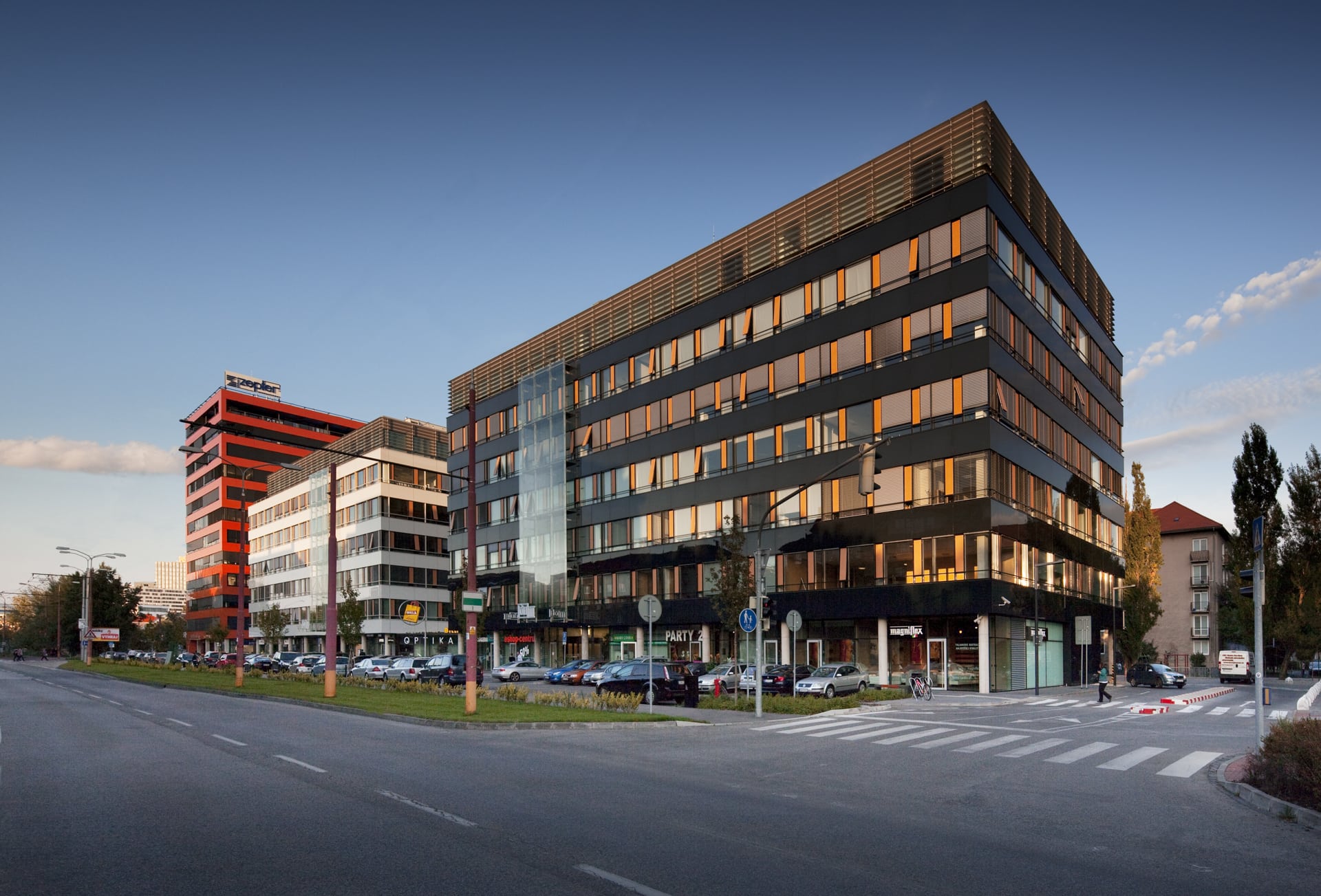 and I don’t see you everywhere
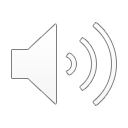 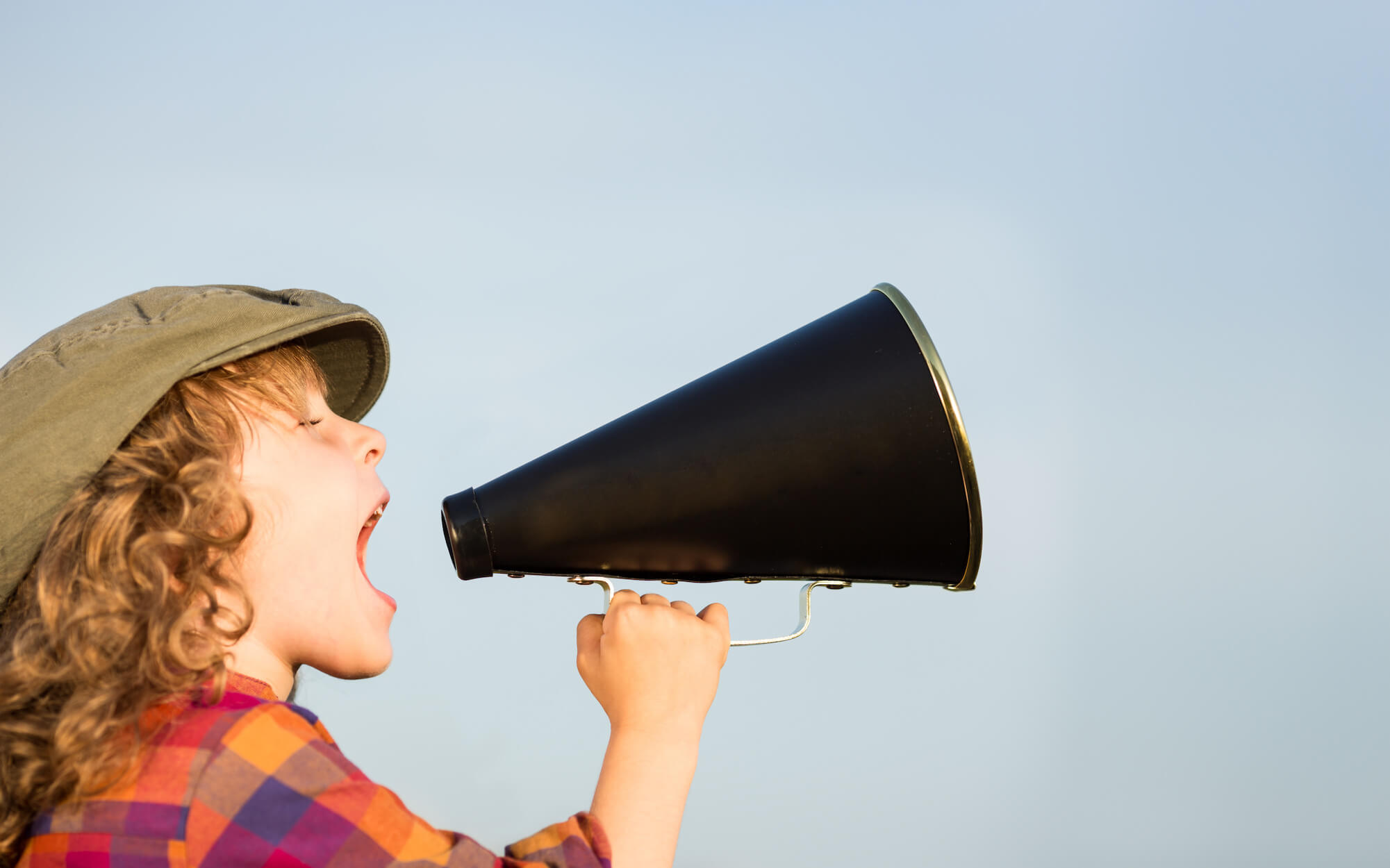 and I can say your name easily
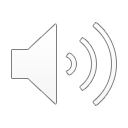 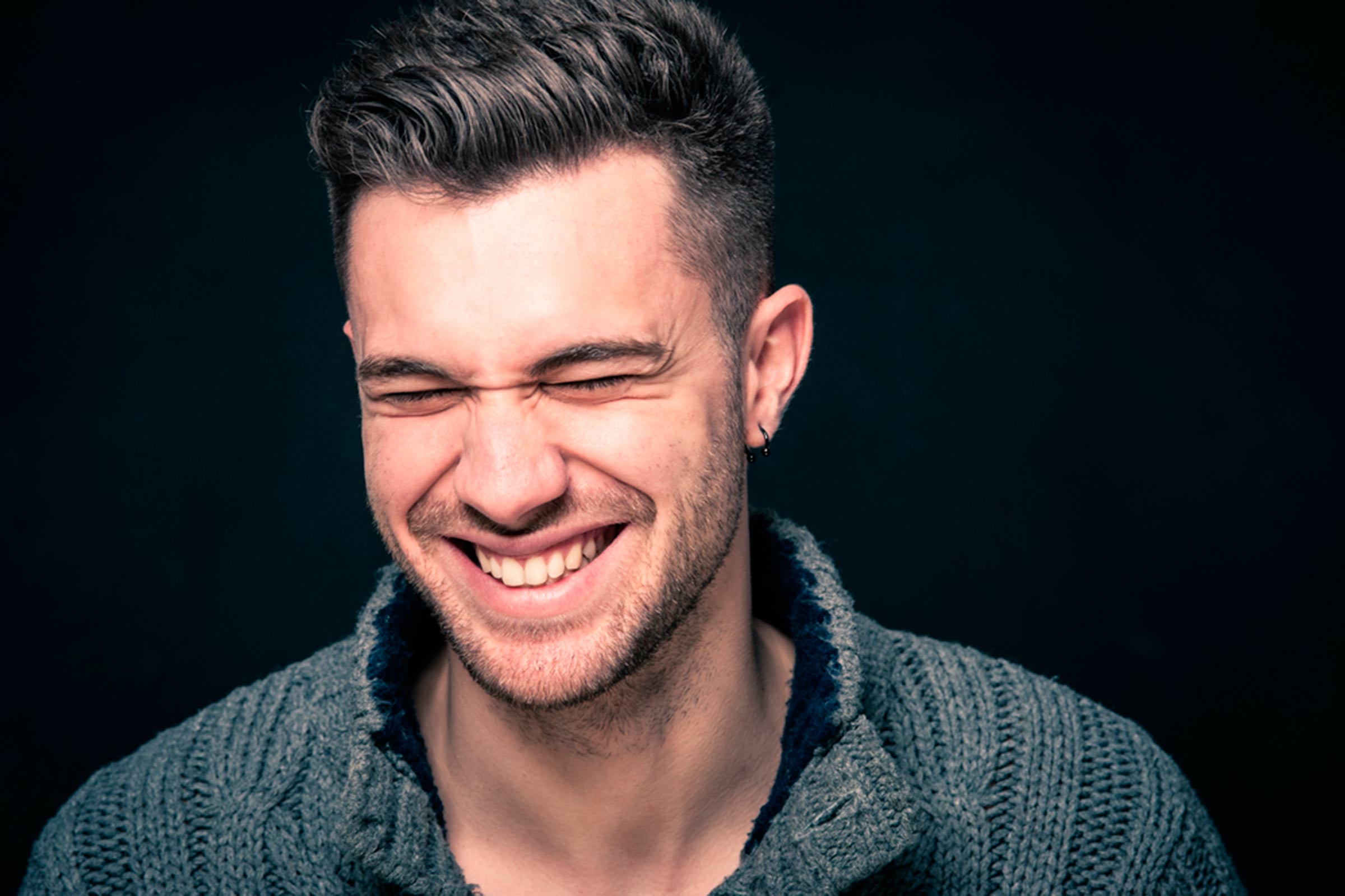 I laugh bit louder
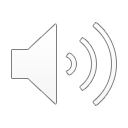 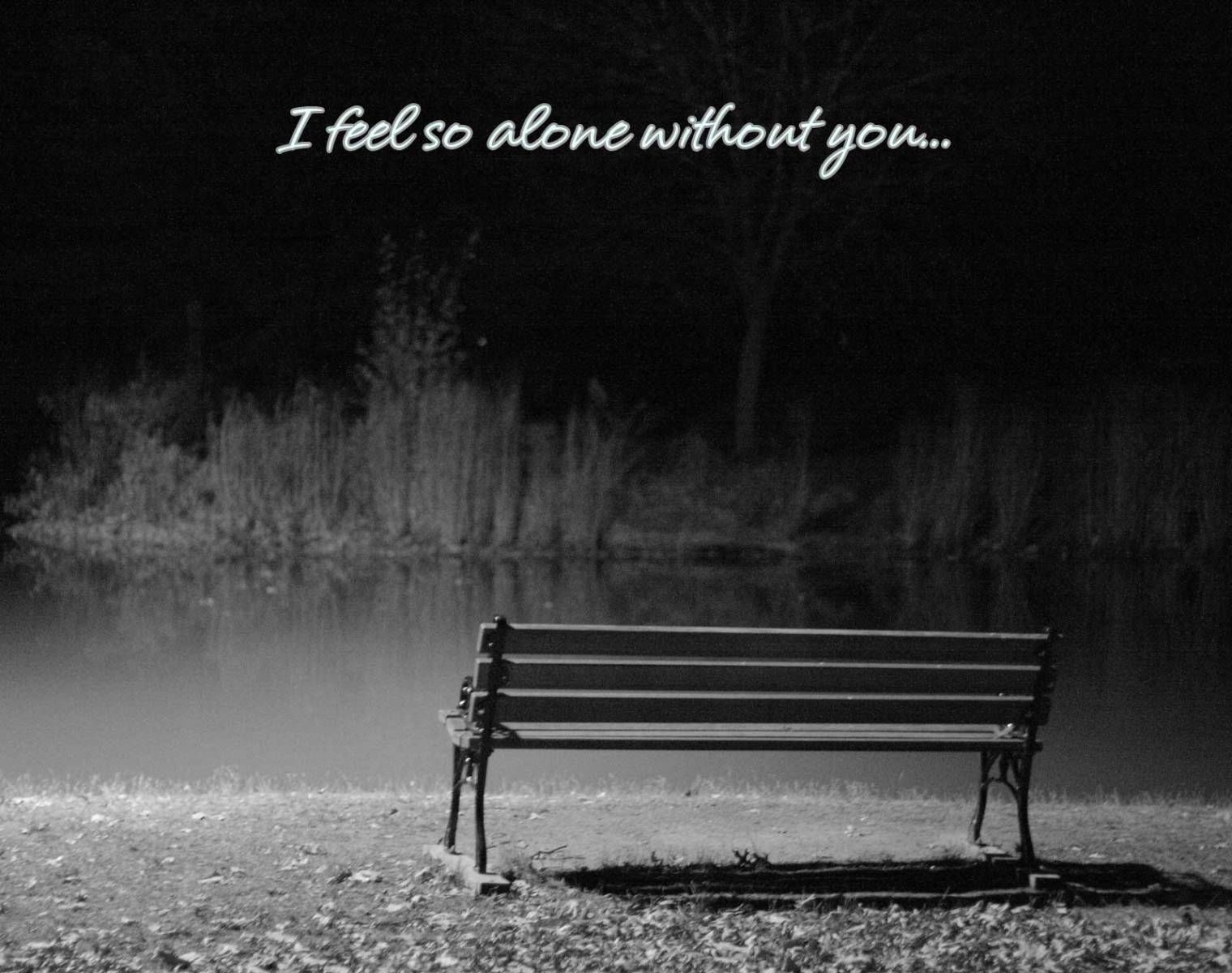 without you
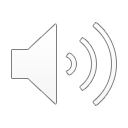 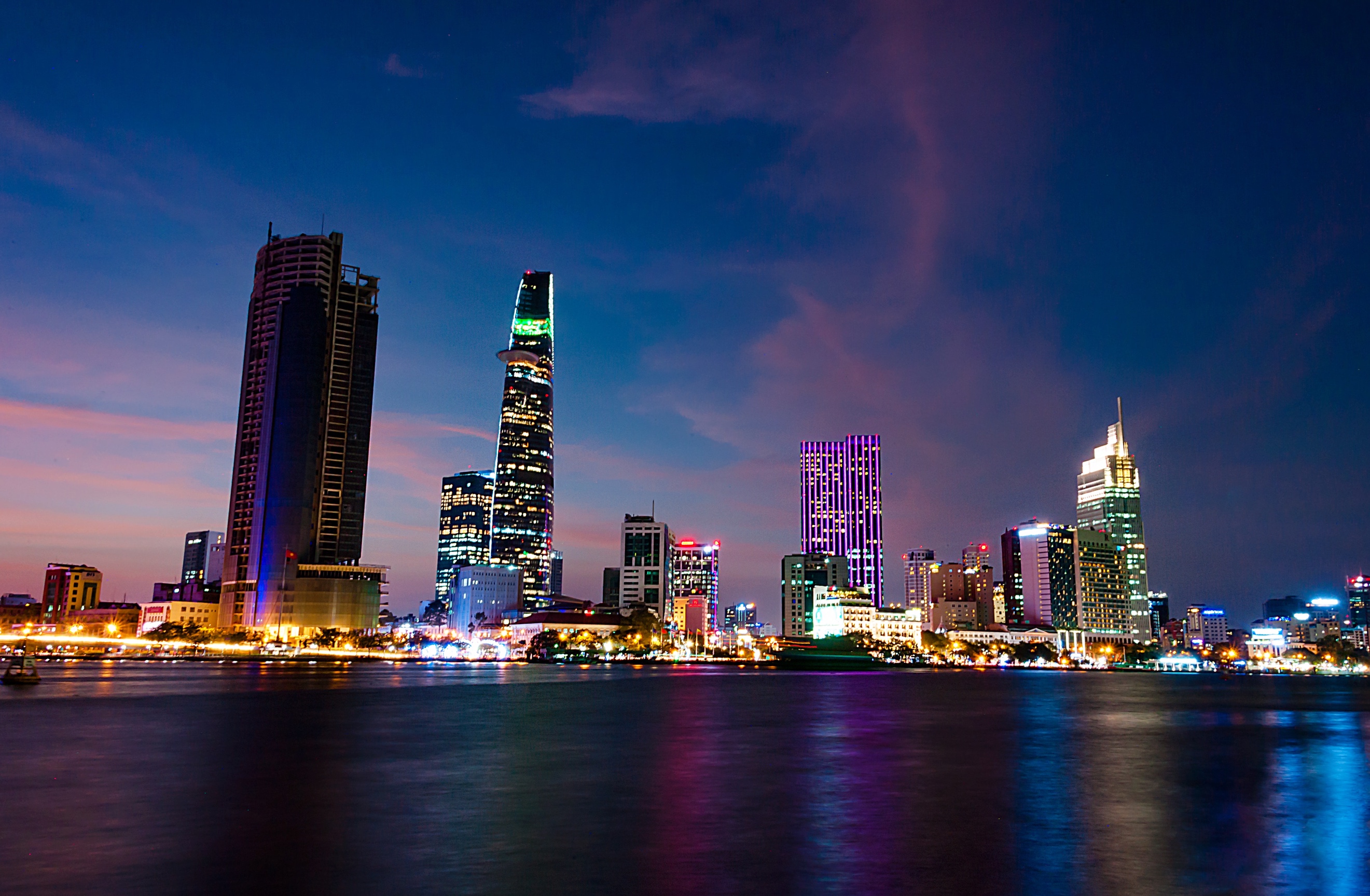 and I see different shades now
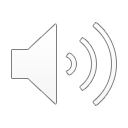 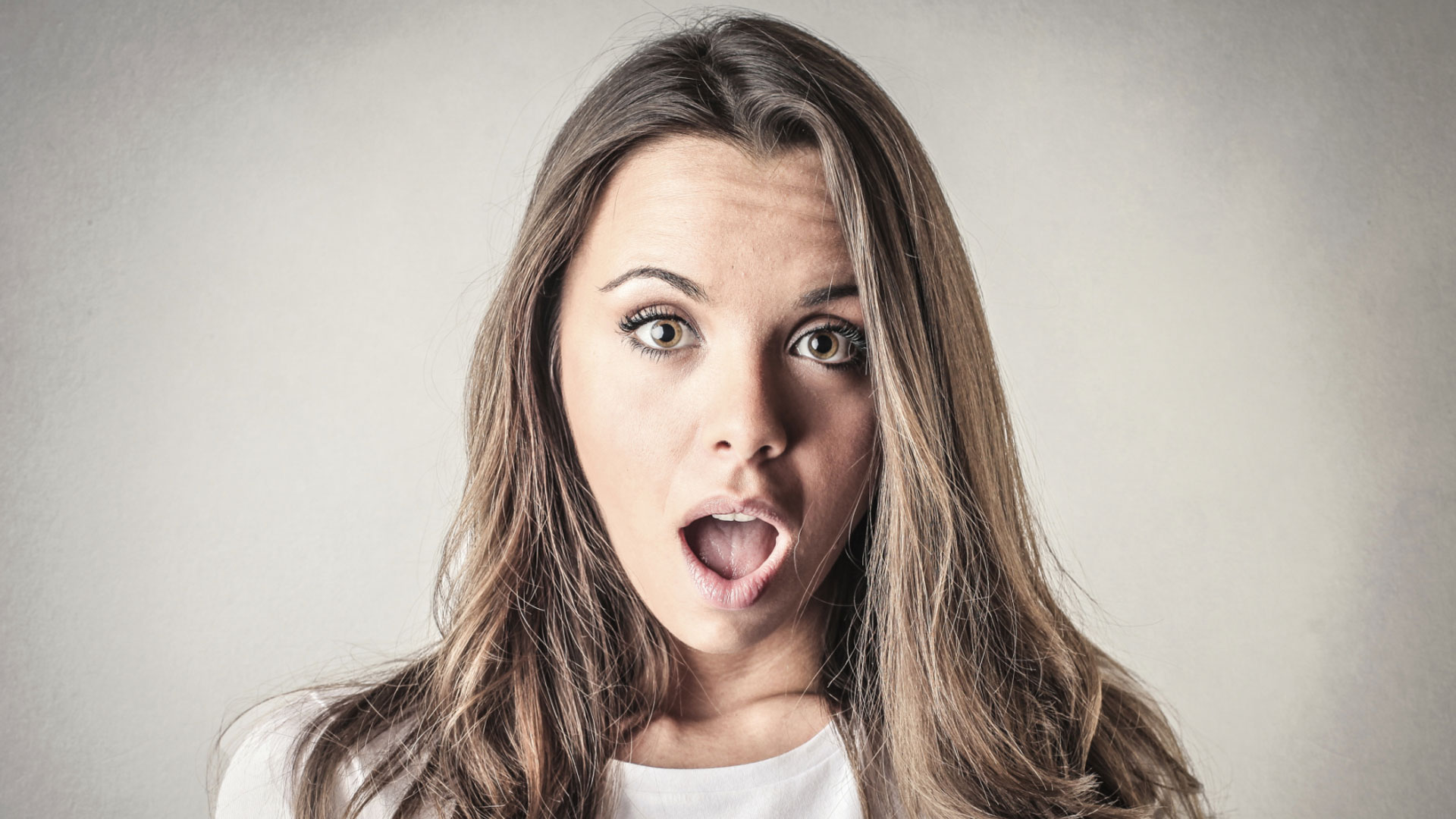 and I’m almost never afraid now
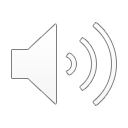 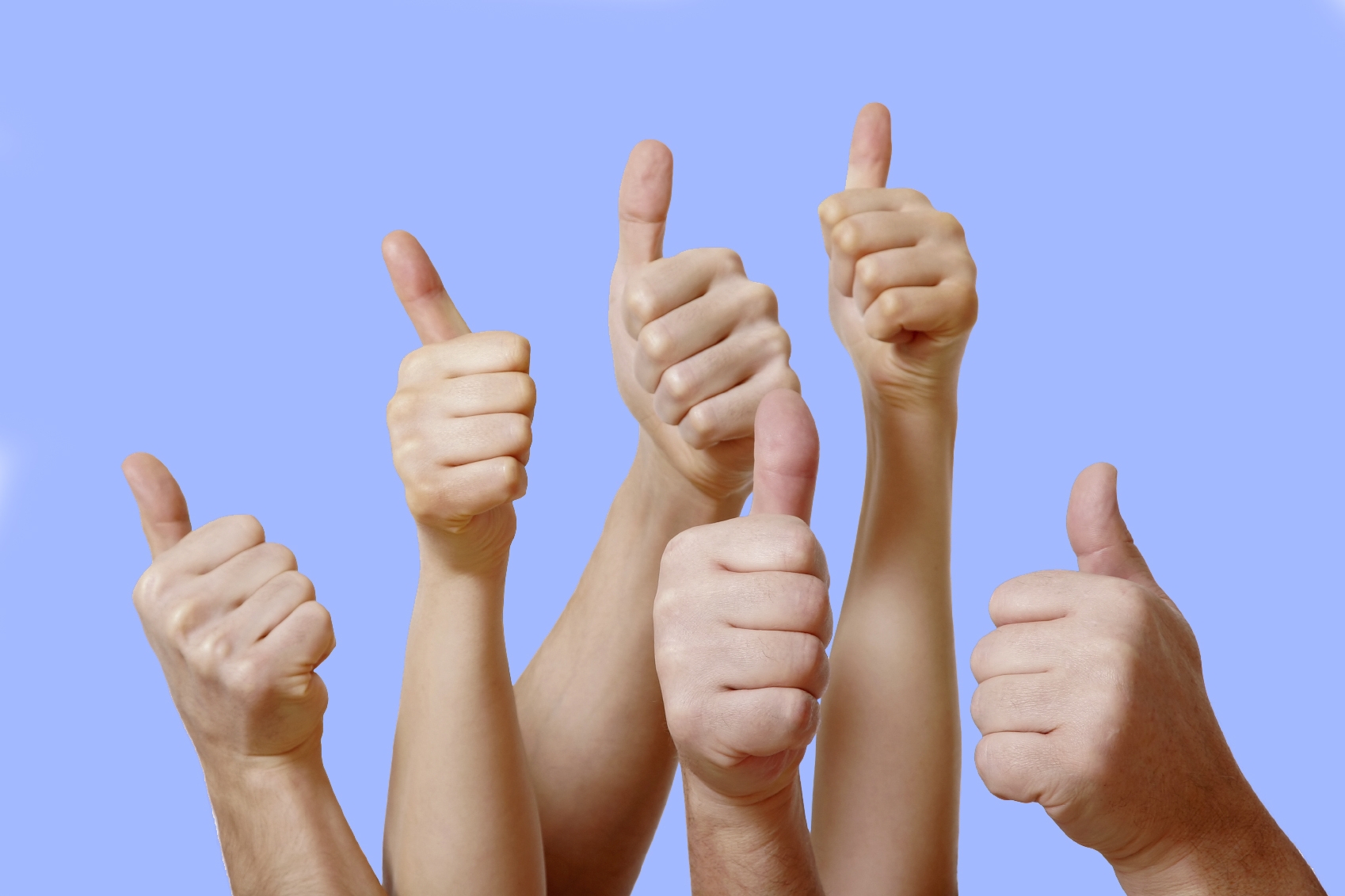 but when I think I’ll be ok
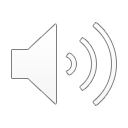 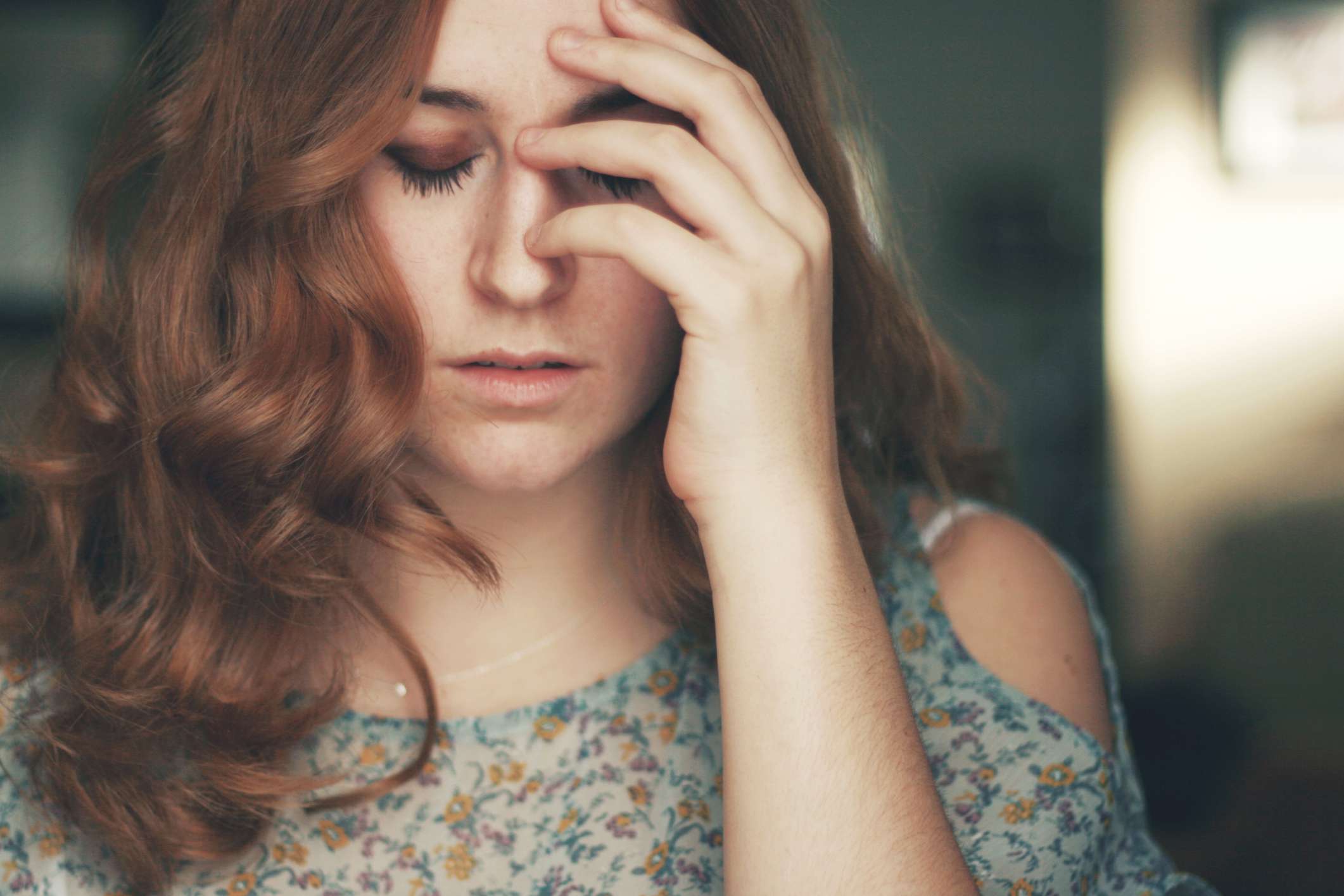 I am always wrong cause
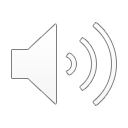 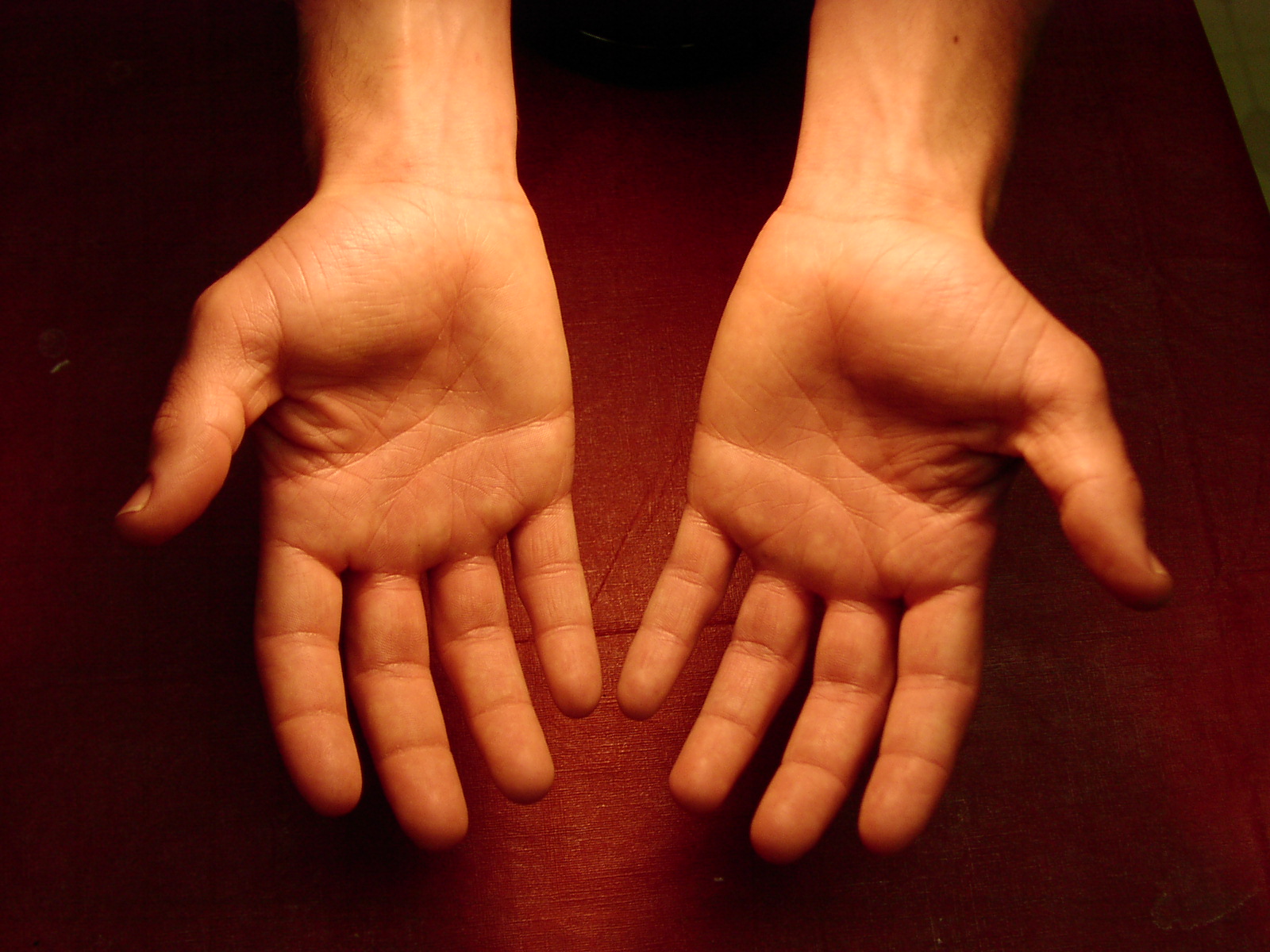 my hands

don’t wanna start again
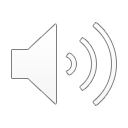 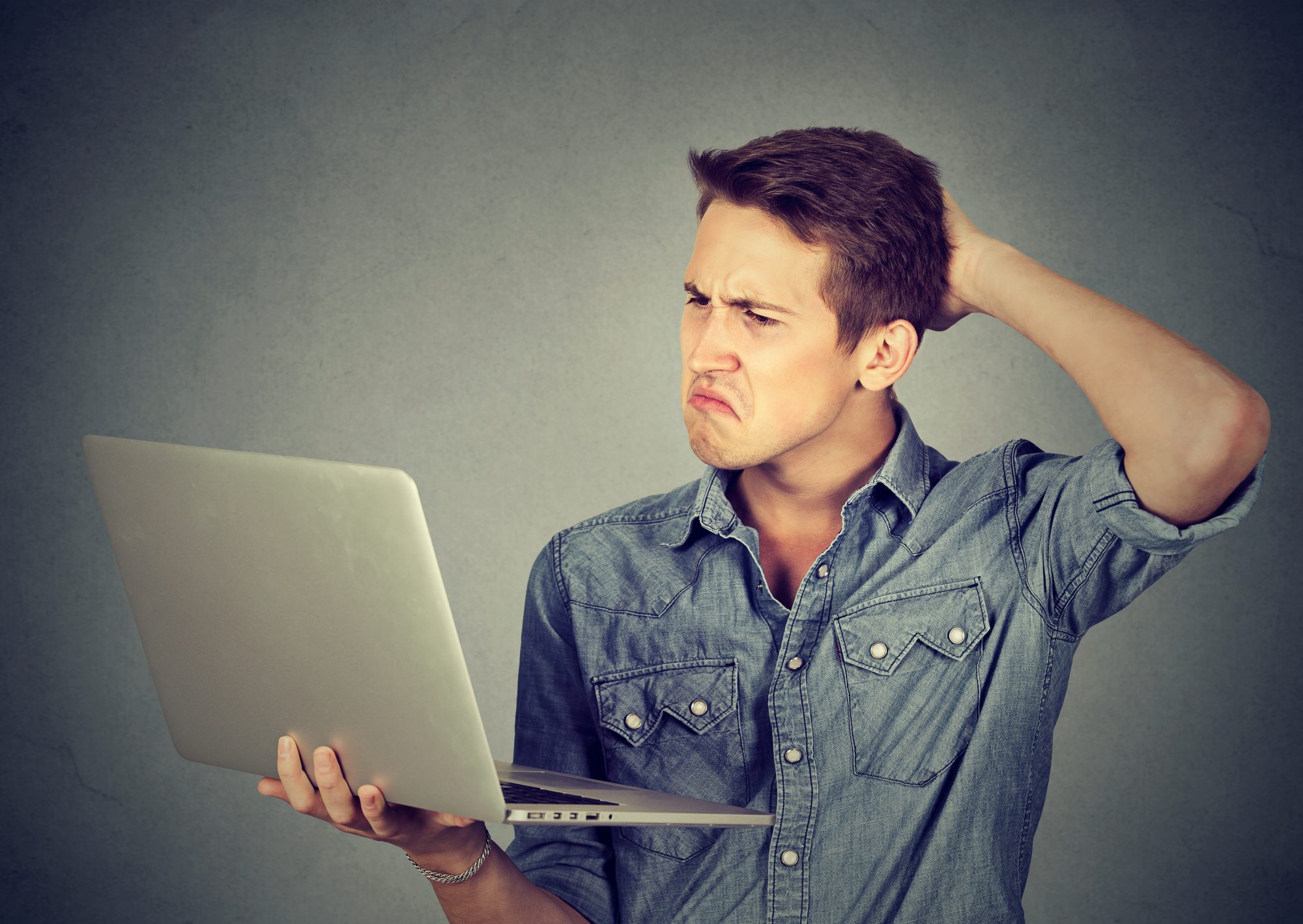 my hands

no they don’t wanna understand
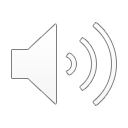 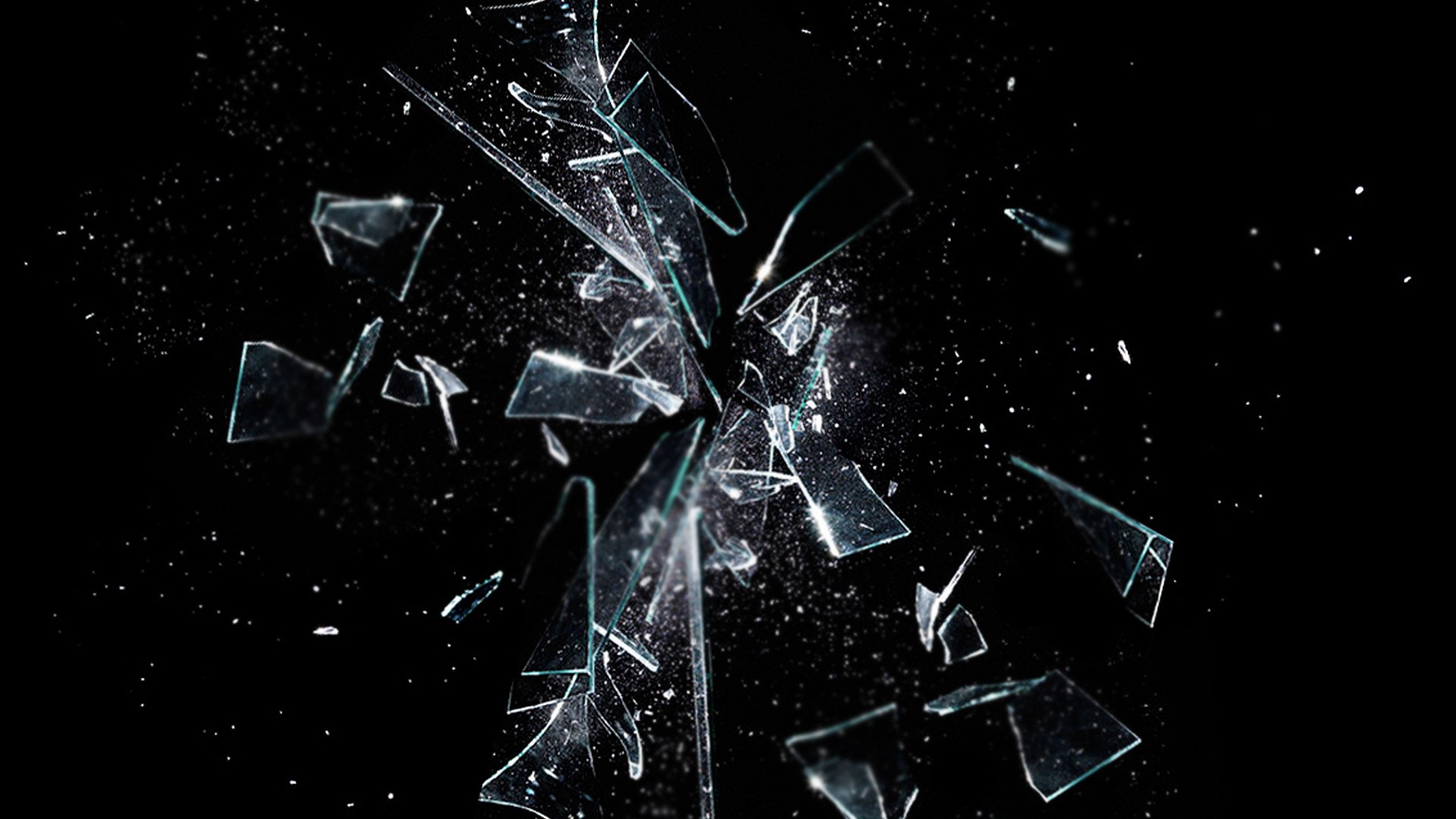 my hands

they just shake it

try to break whatever piece I may find
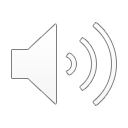 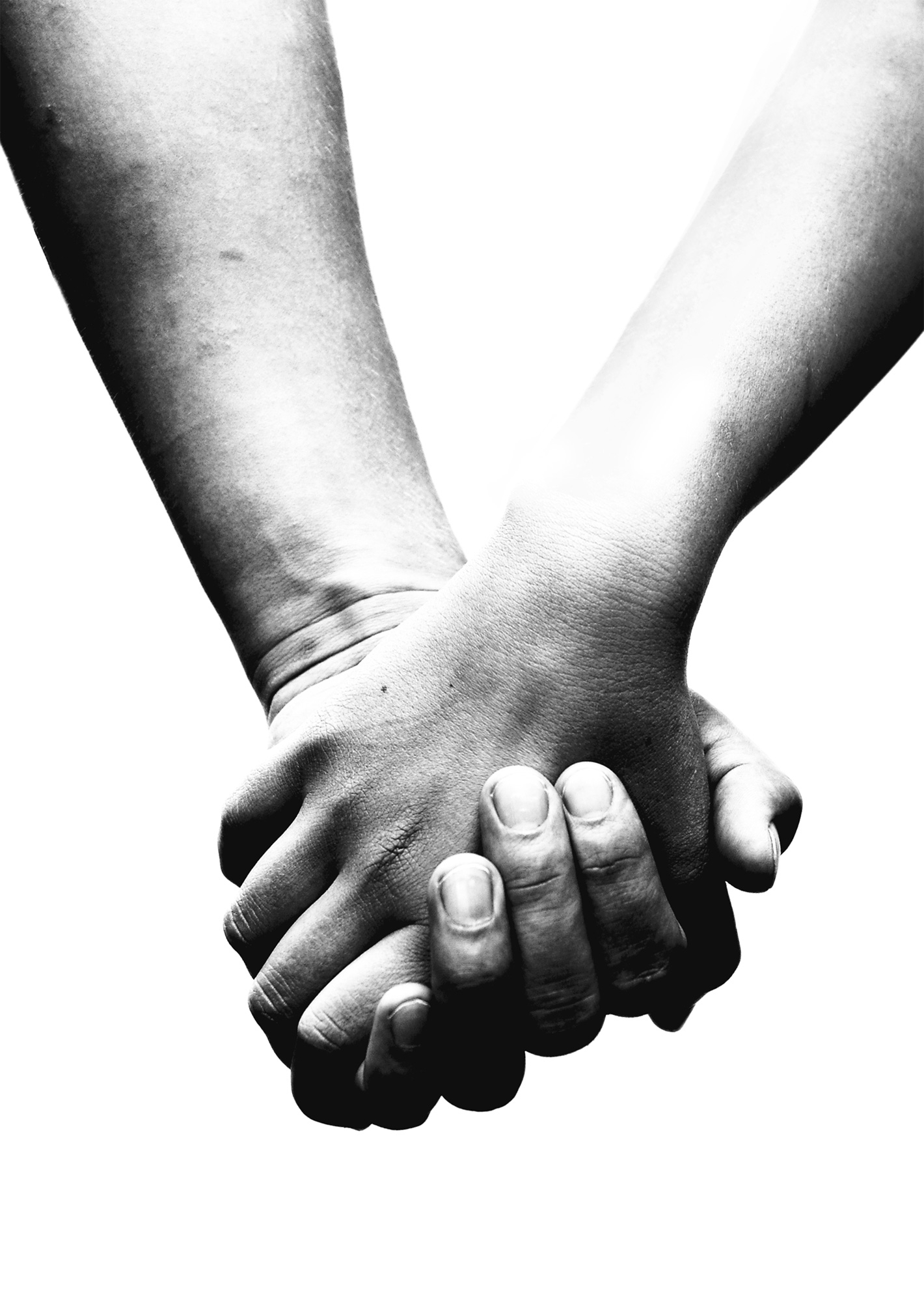 my hands

they only agree to hold
your hands
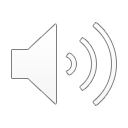 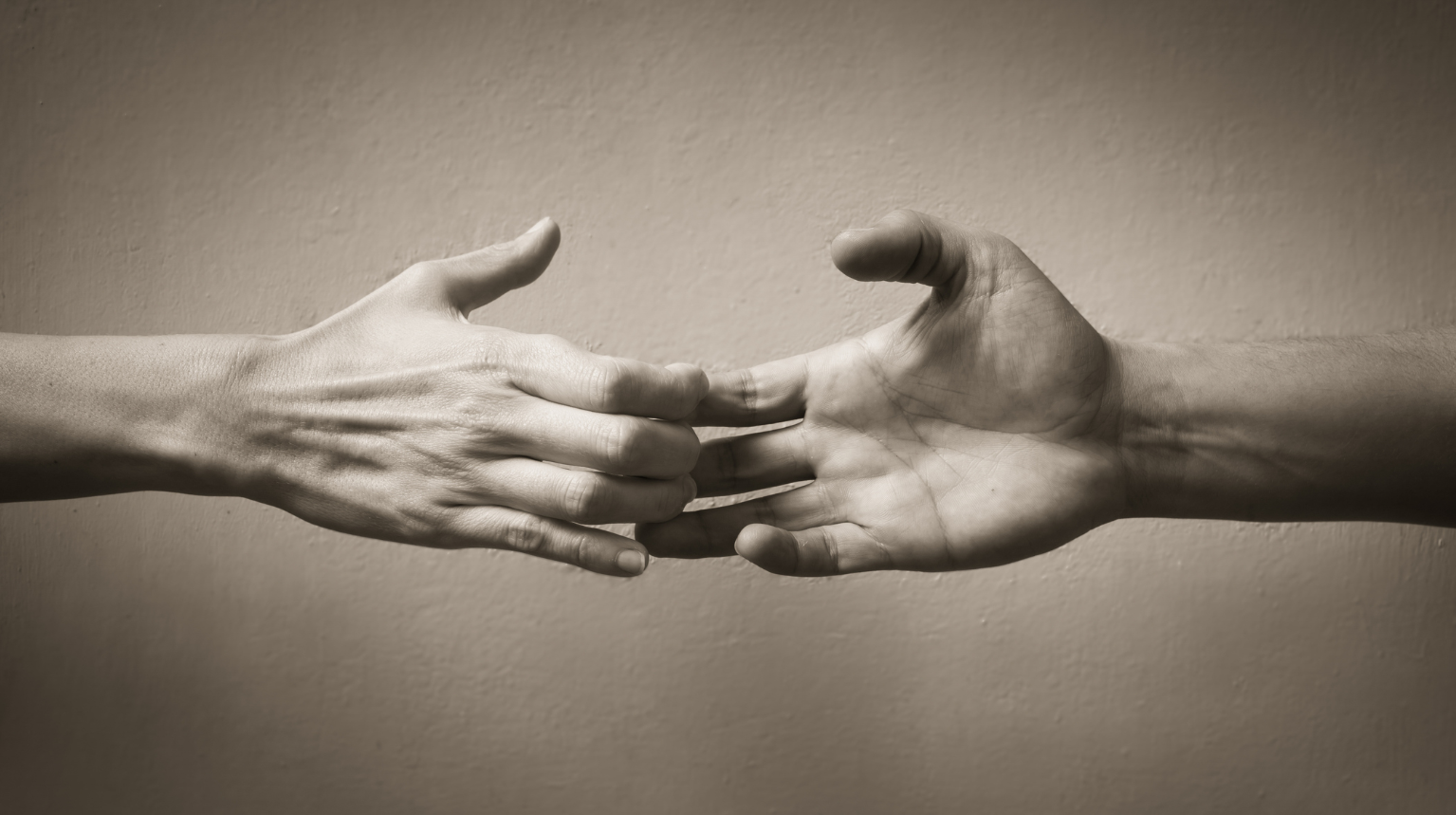 and they don’t wanna be without
your hands
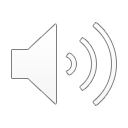 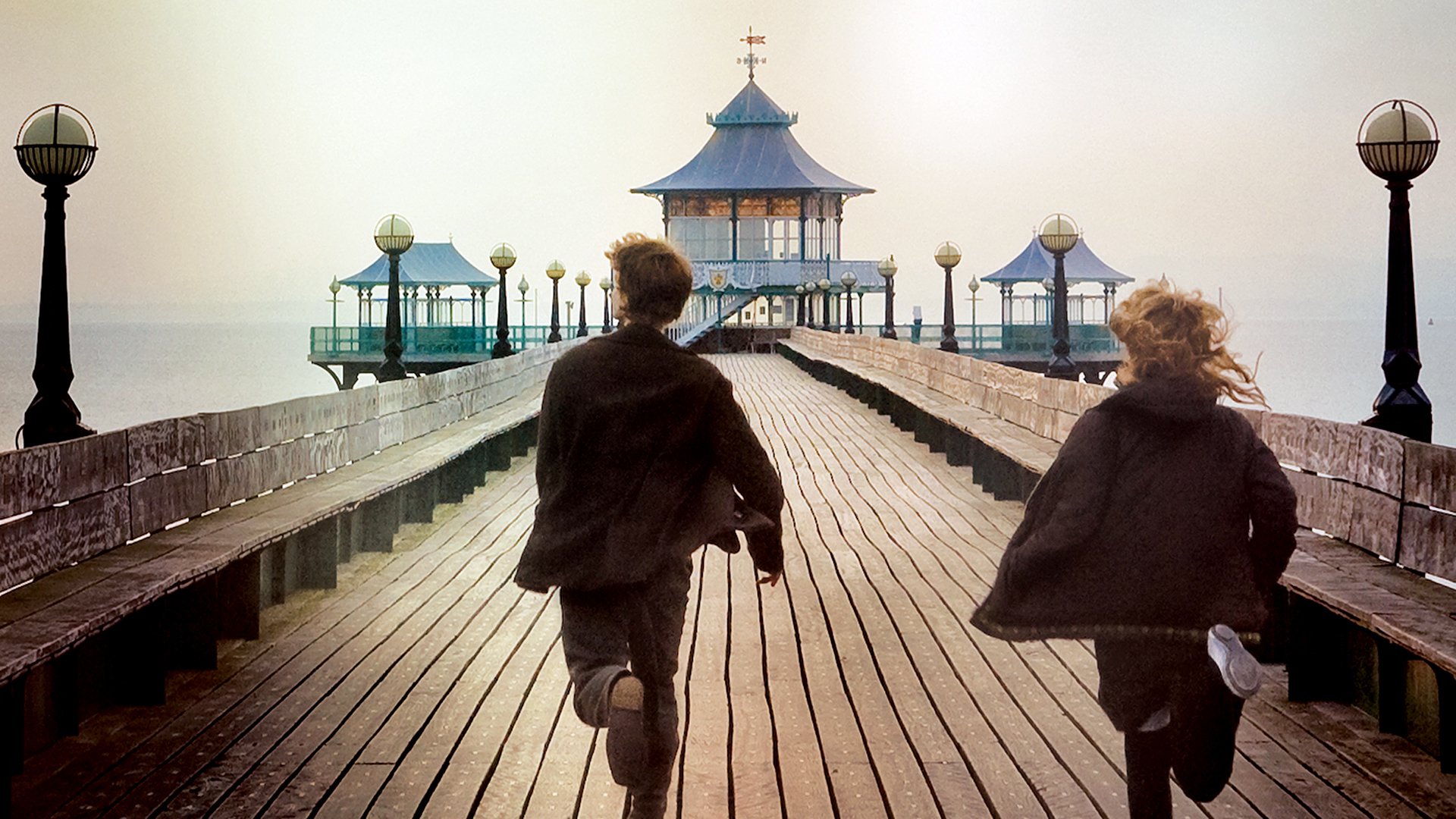 and they will not let me go

no they will not let me go
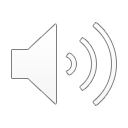 sometimes I wait
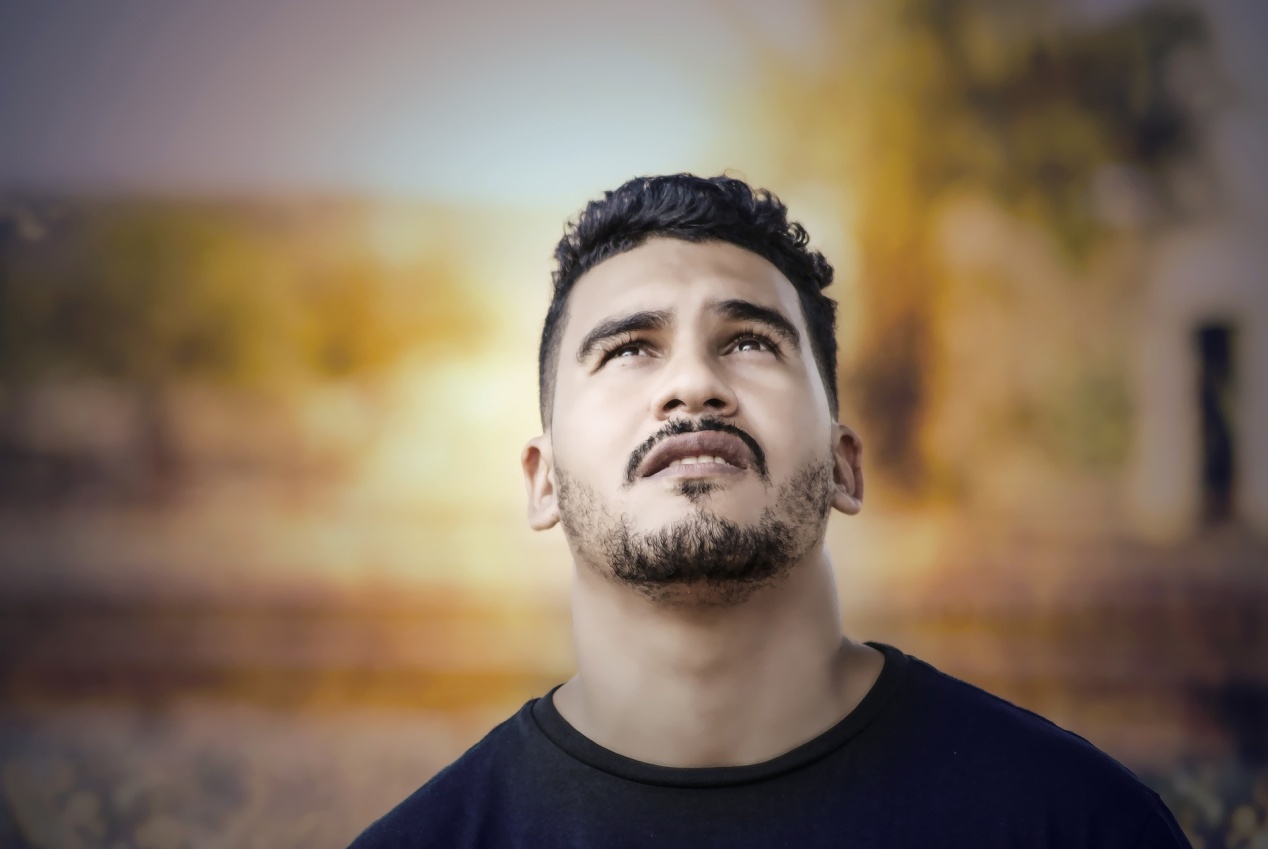 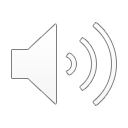 I see them reaching out for you
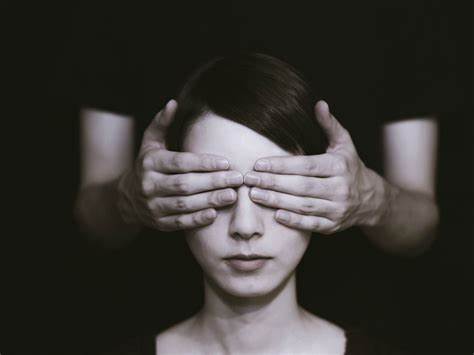 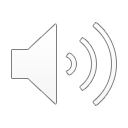 quickly break
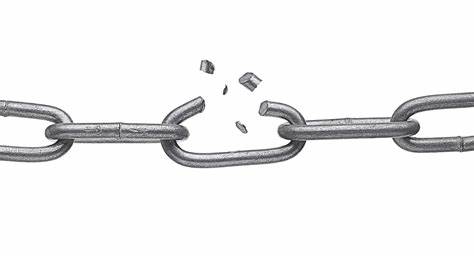 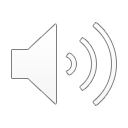 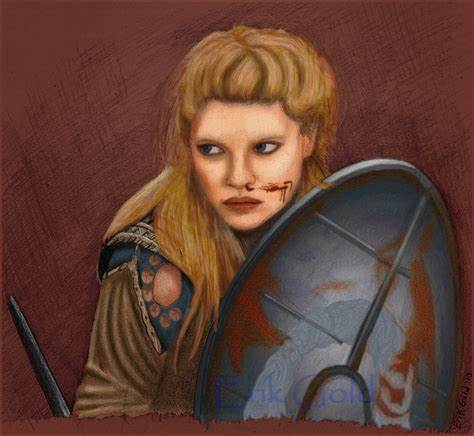 whatever shields I spent so long building up
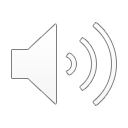 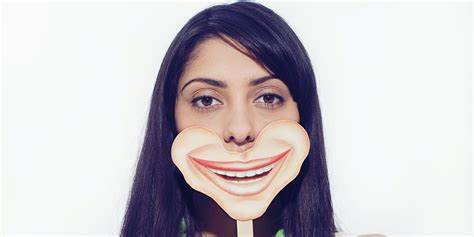 I cannot fake
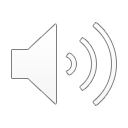 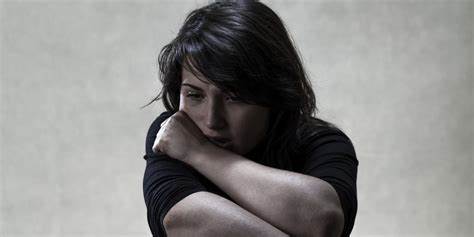 cause when they cry I’m almost broken
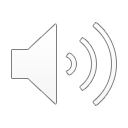 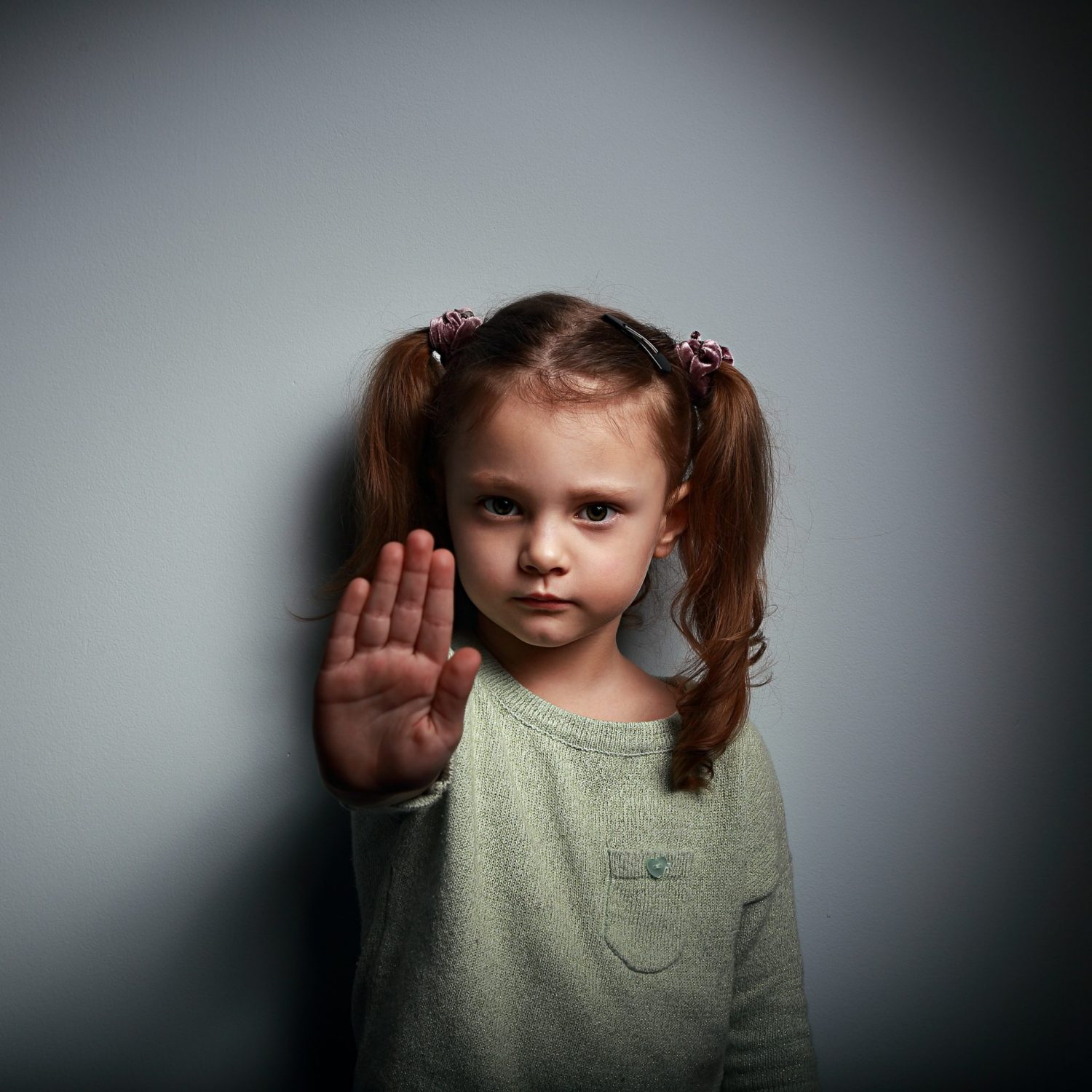 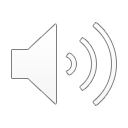 they miss holding my baby
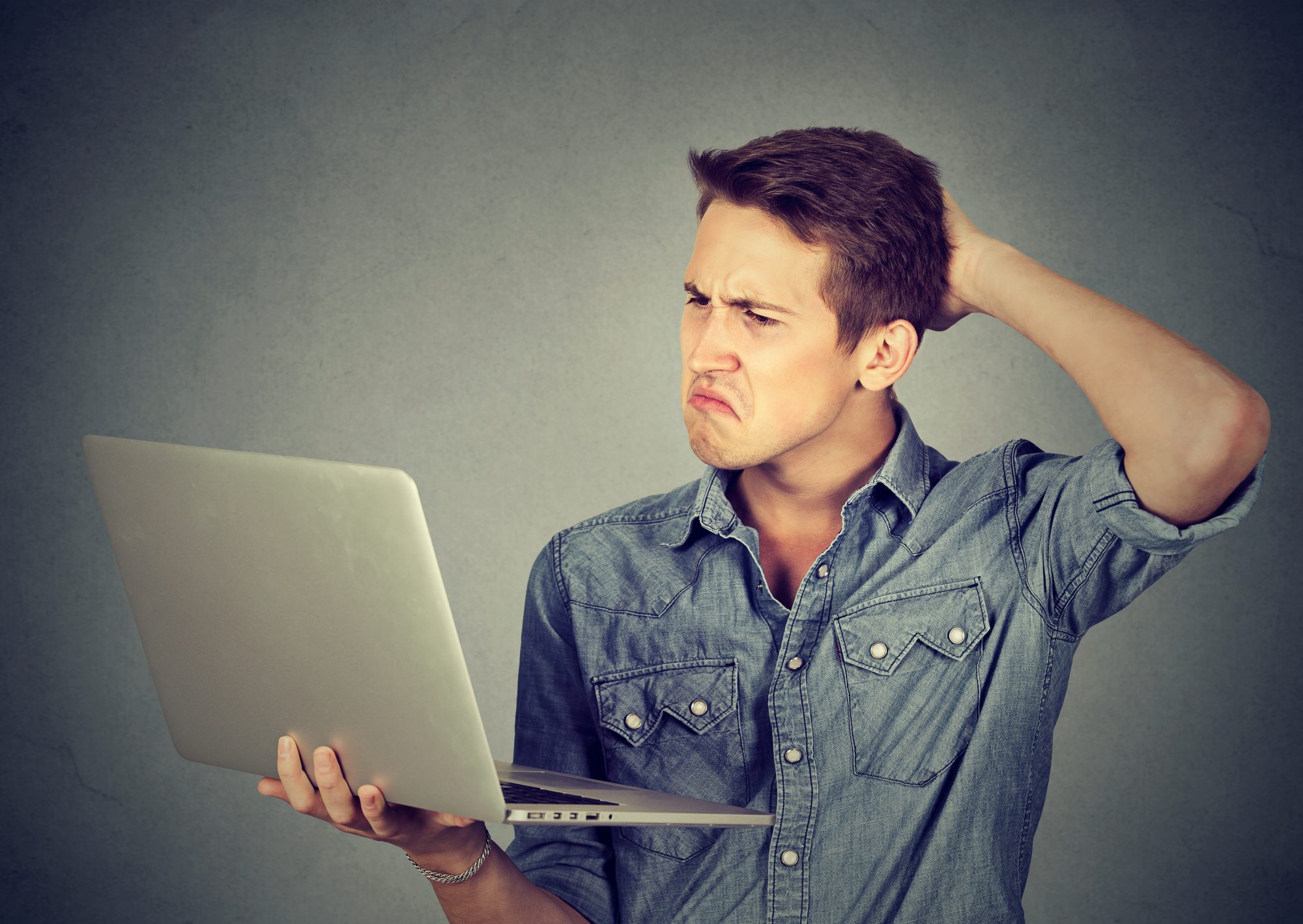 my hands

no they don’t wanna understand
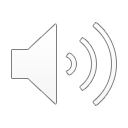 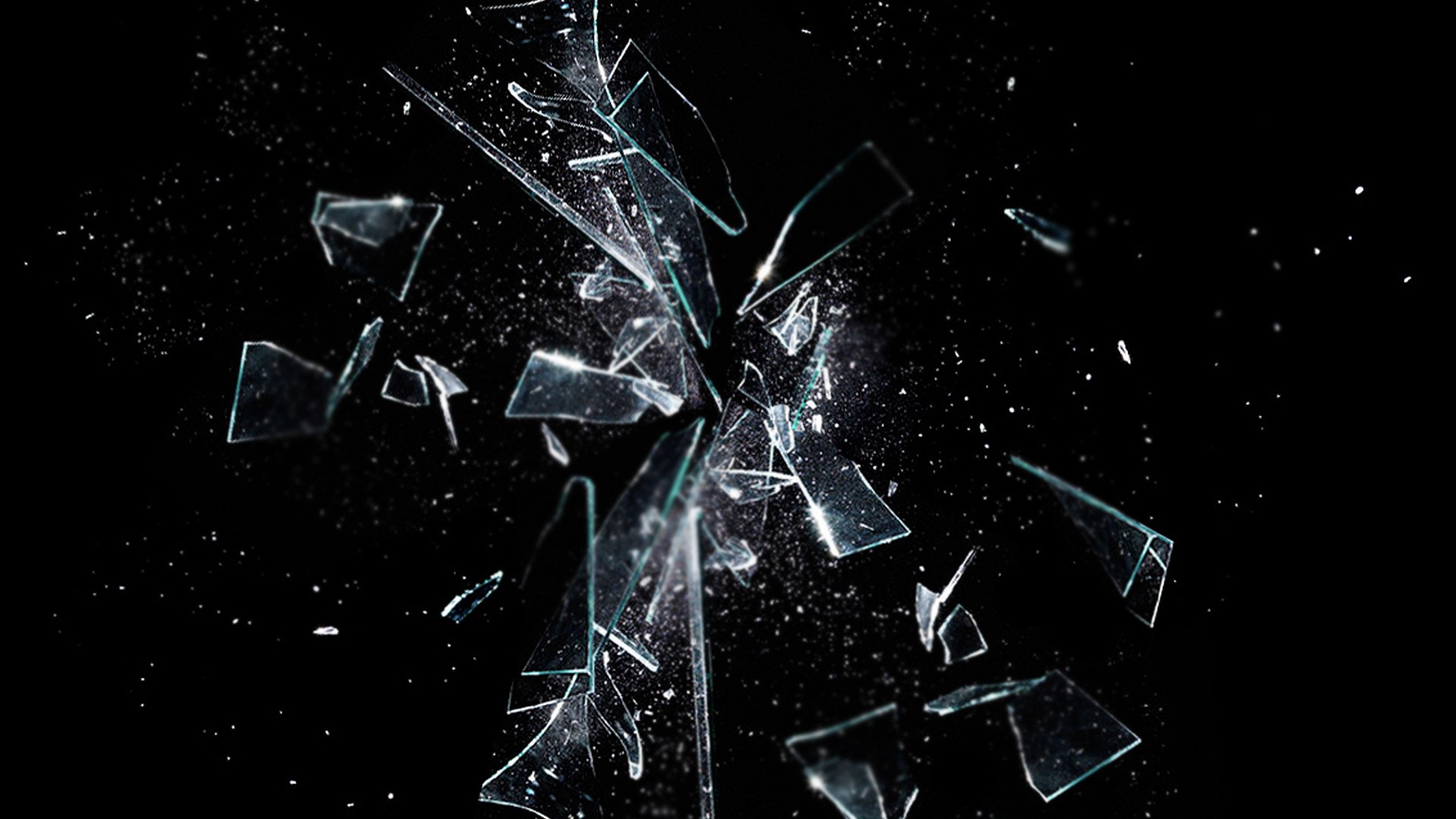 they just shake it

try to break whatever piece I may find
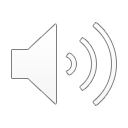 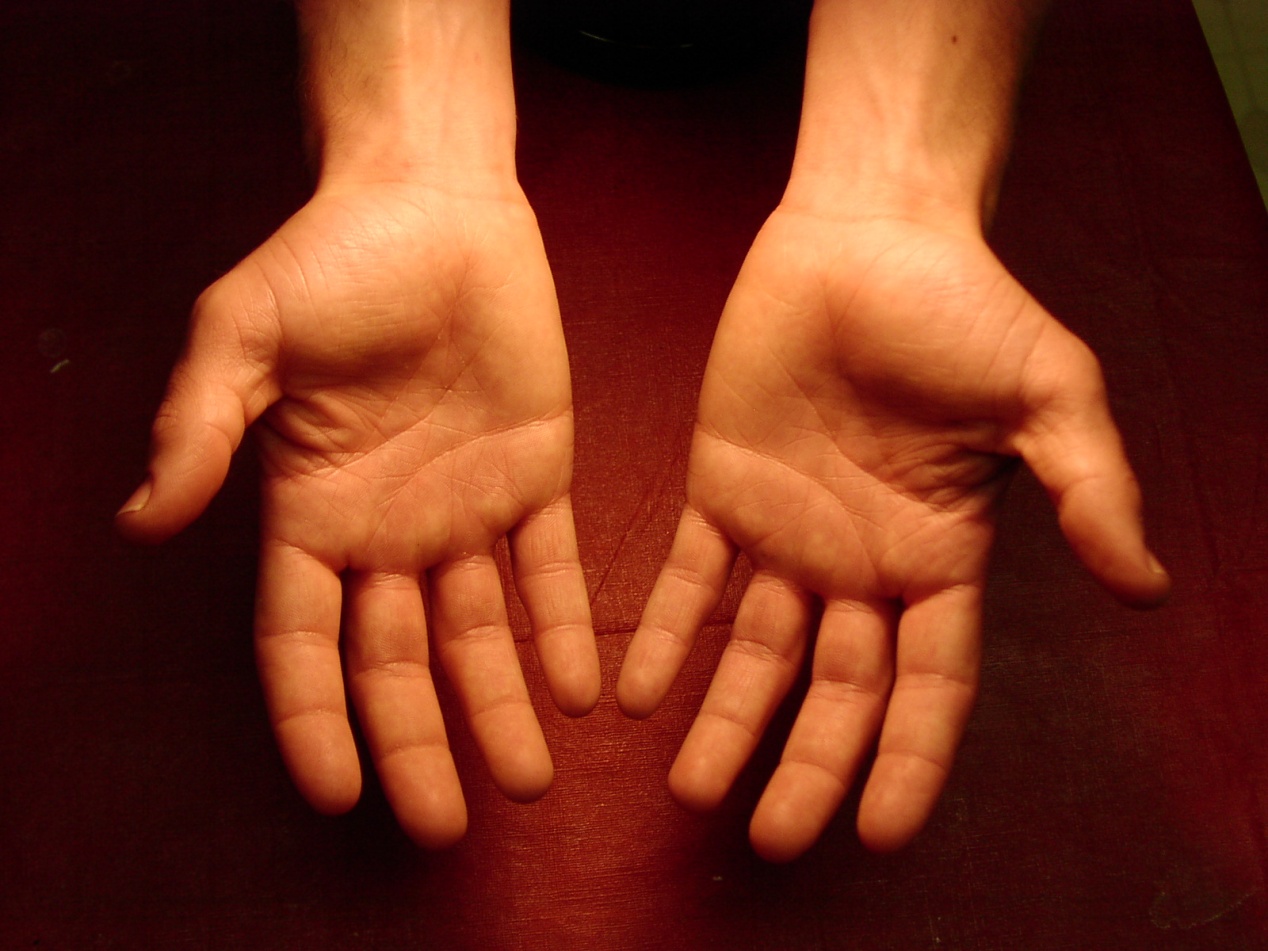 my hands
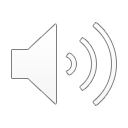 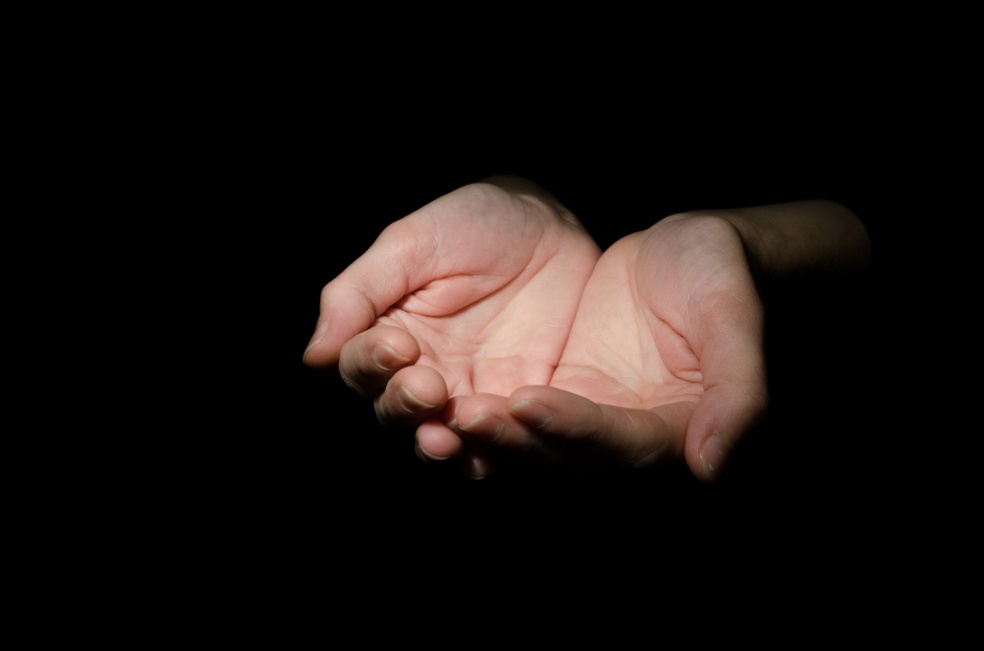 your hands
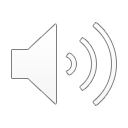 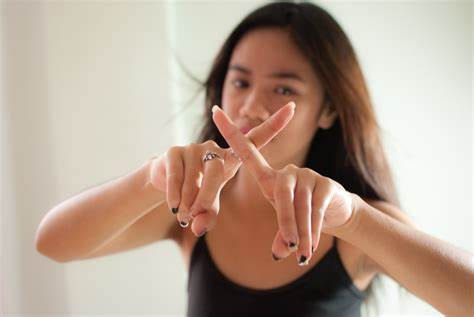 they don’t wanna be with us
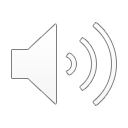 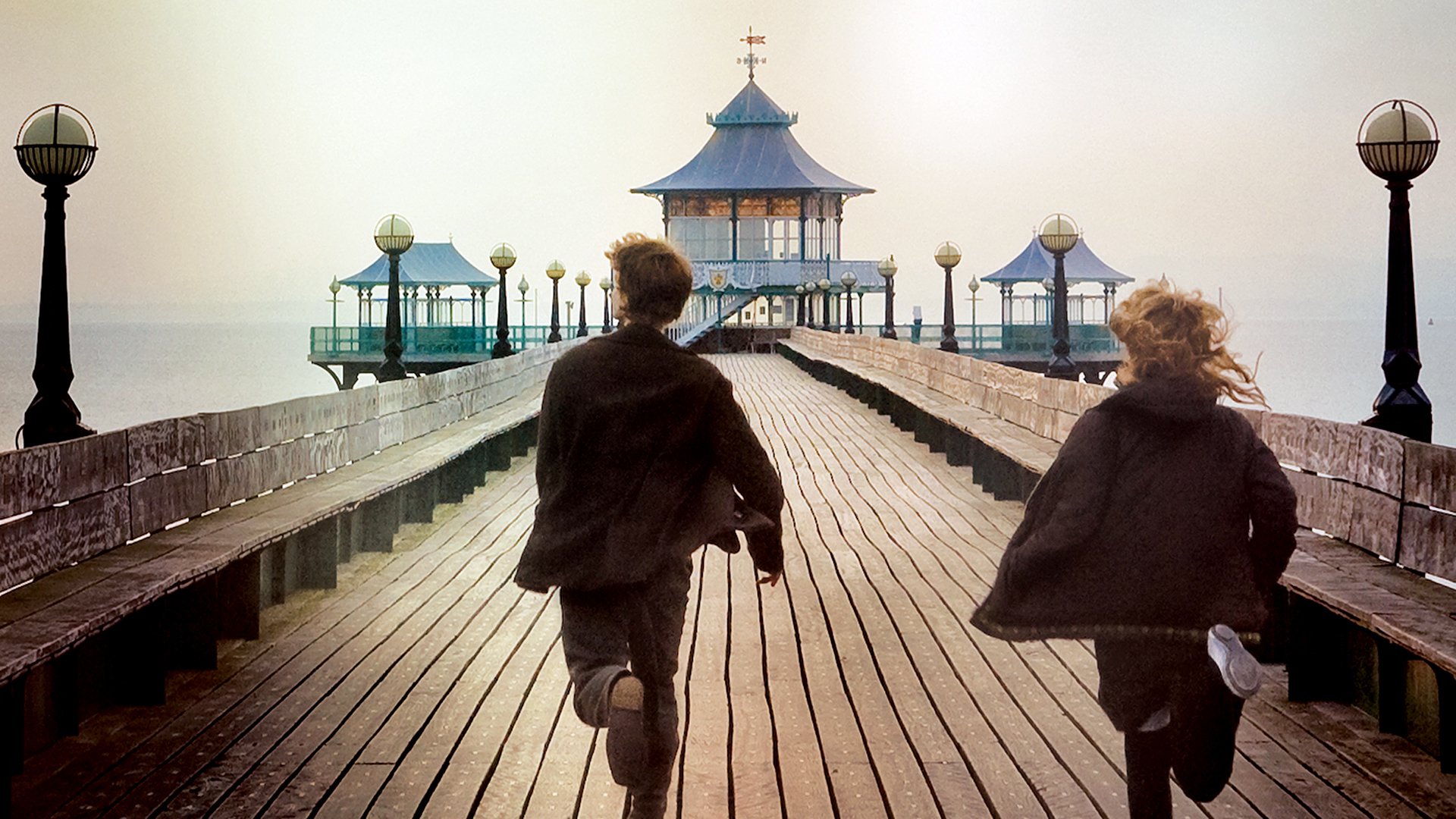 and they will not let me go      
no they will not let me go
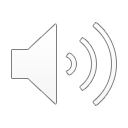 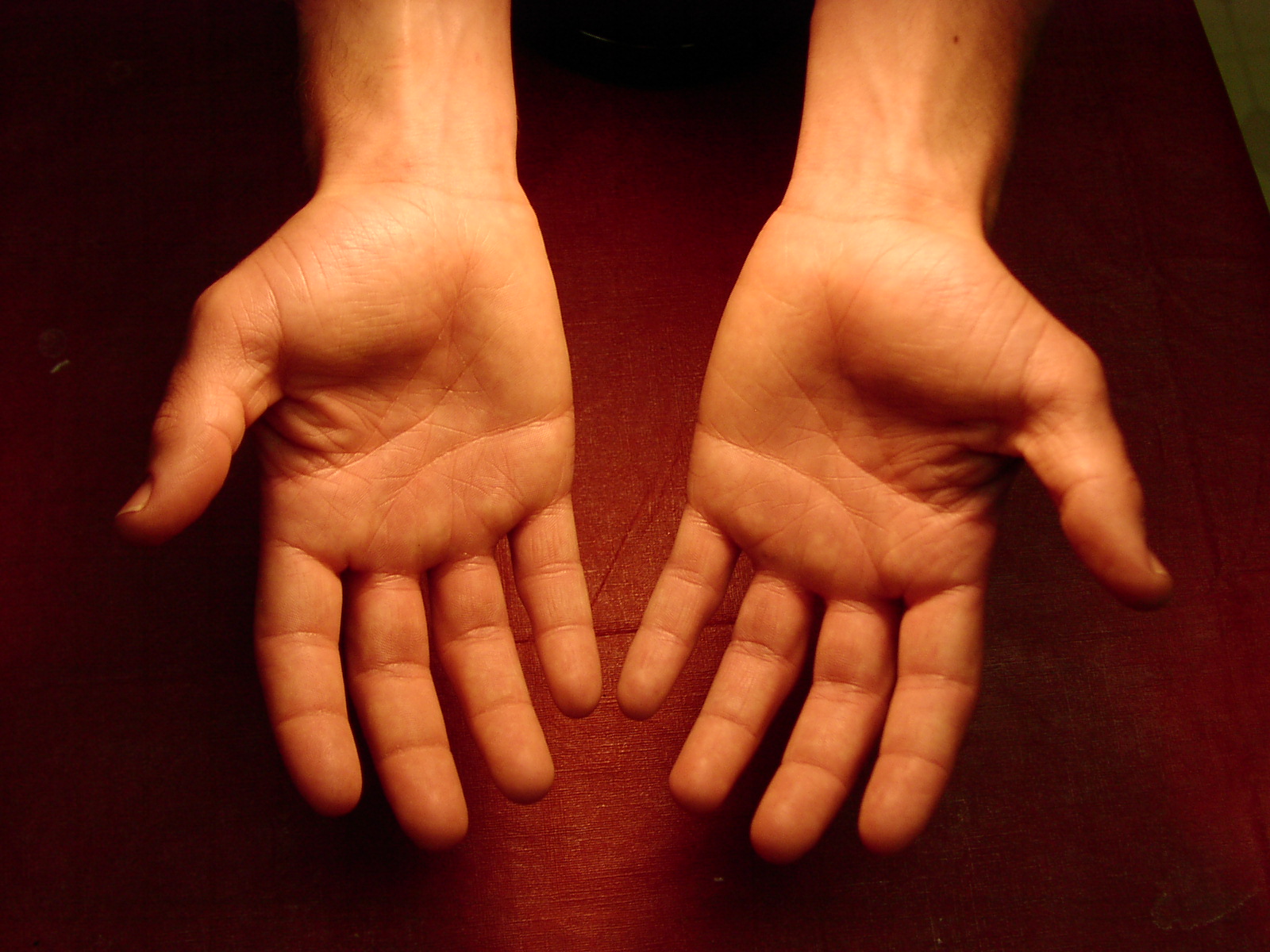 my hands

don’t wanna start again
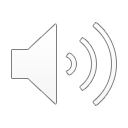 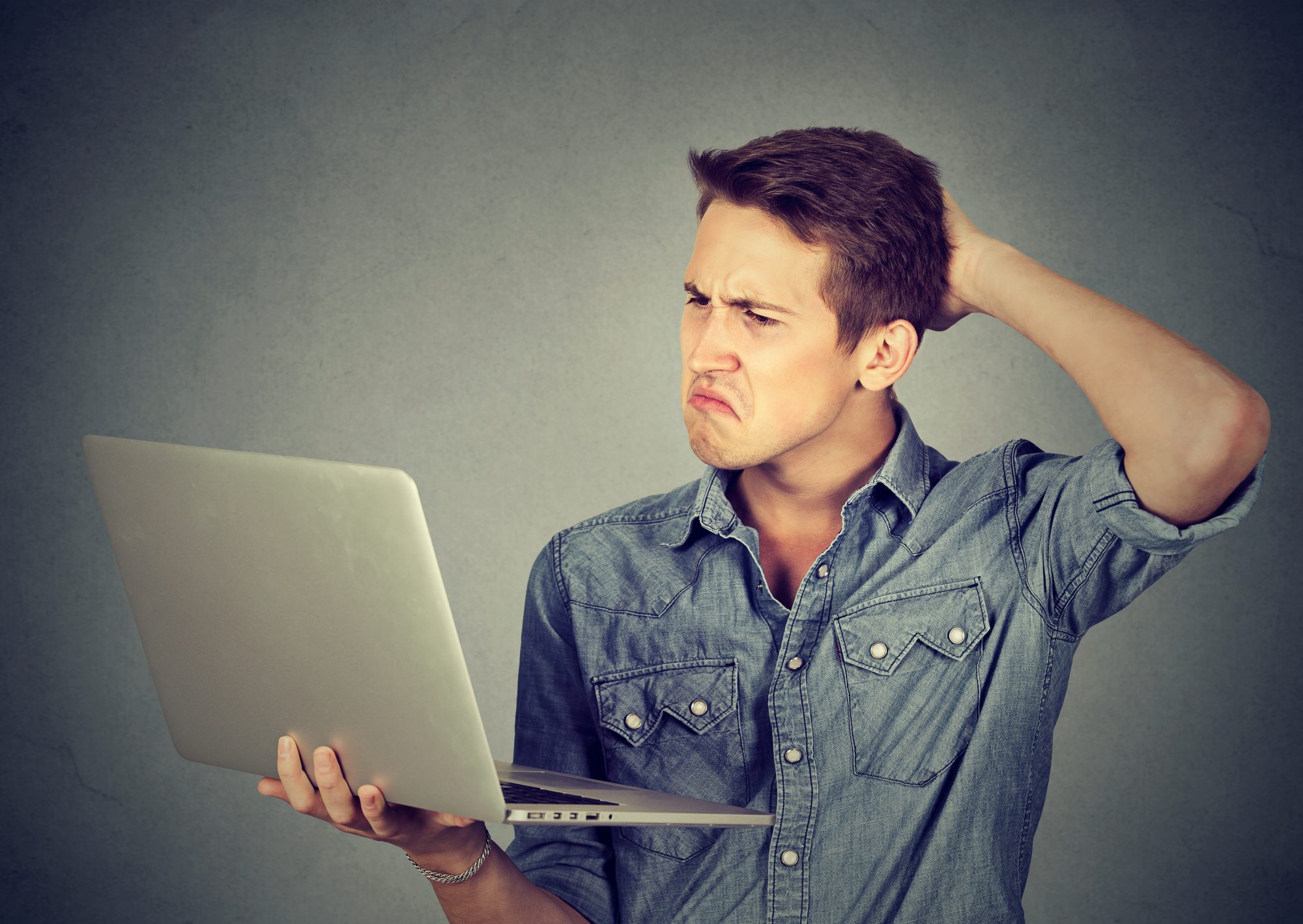 my hands

no they don’t wanna understand
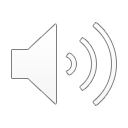 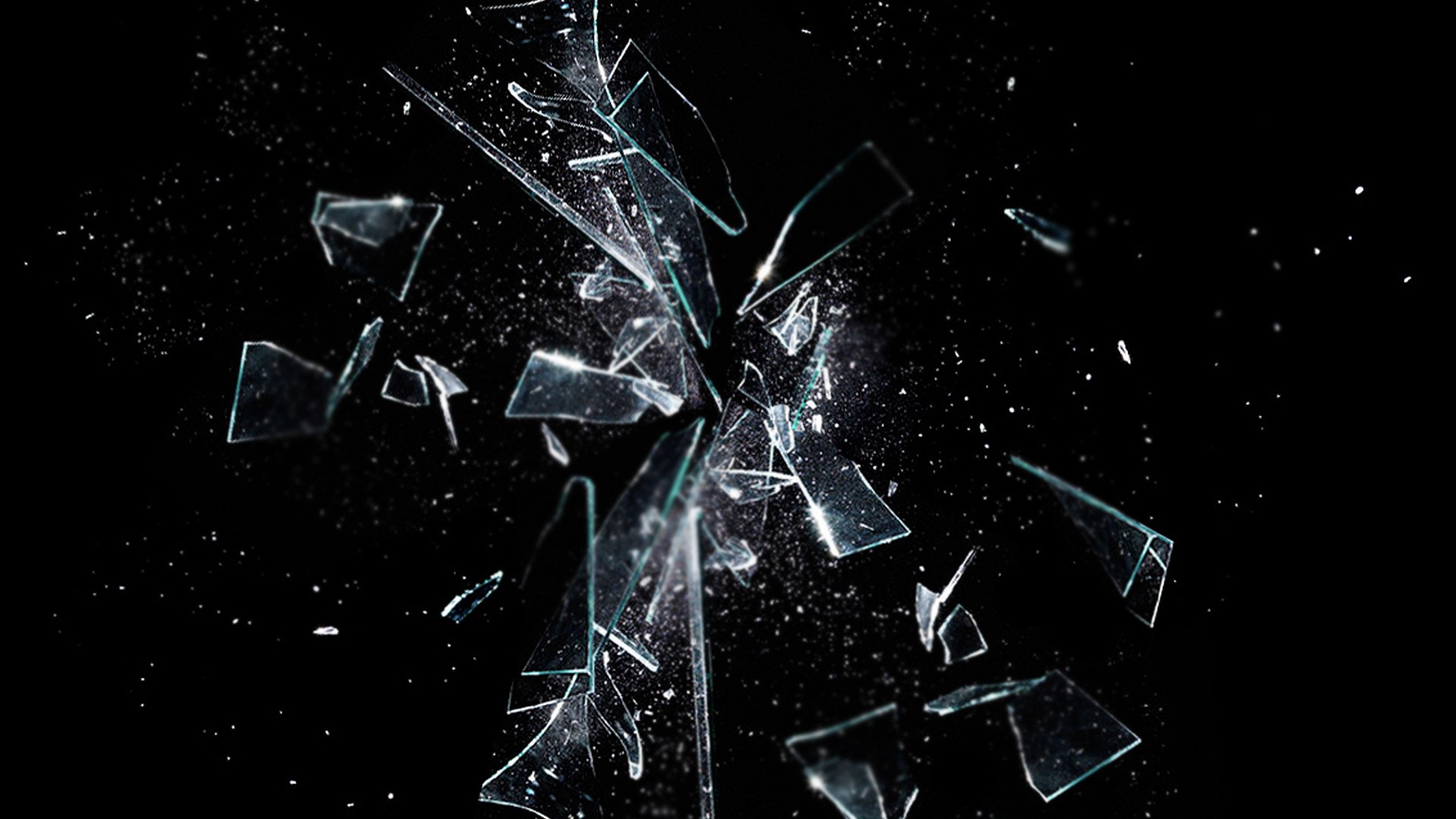 my hands

they just shake it

try to break whatever piece I may find
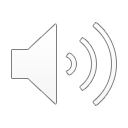 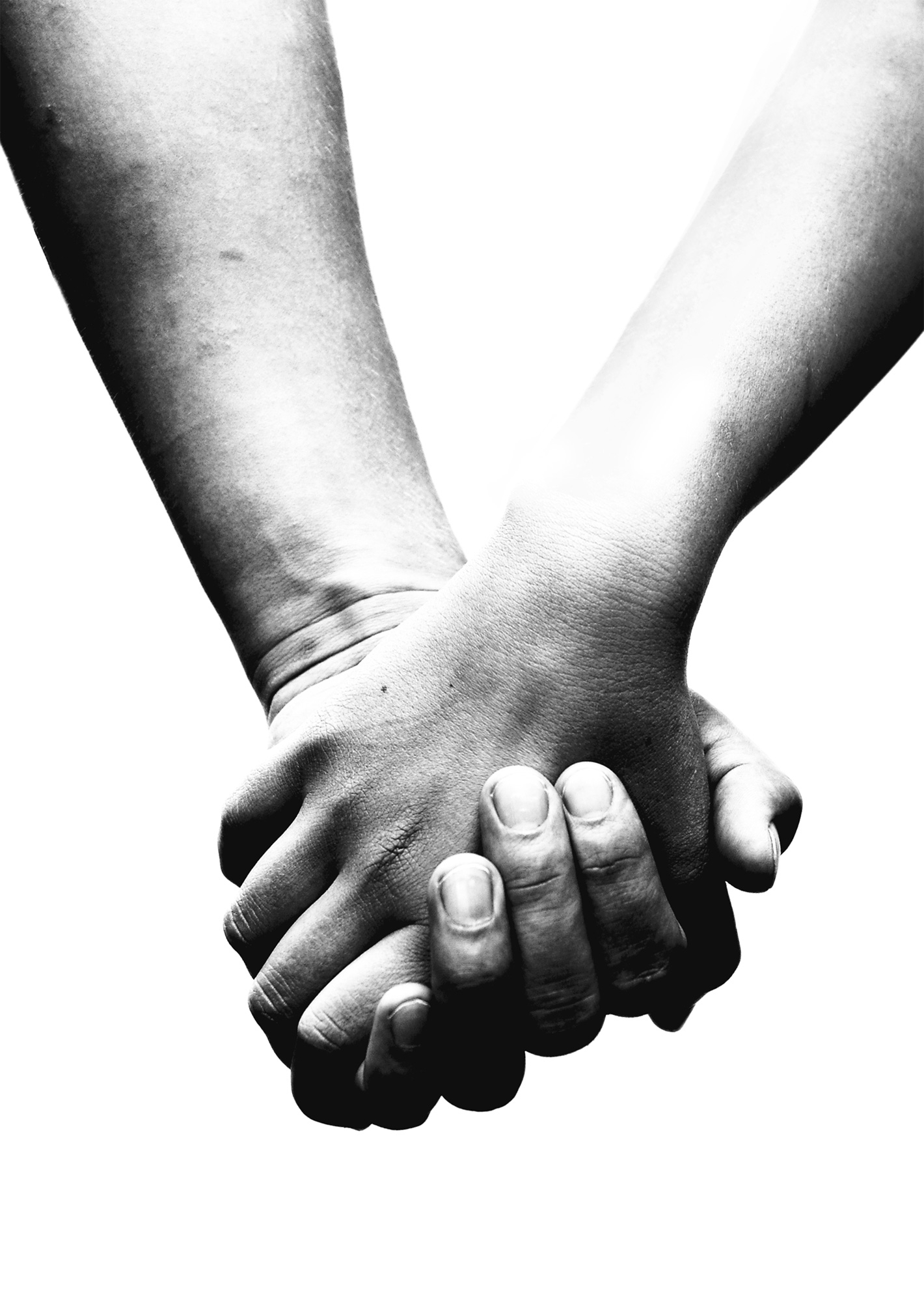 my hands

they only agree to hold
your hands
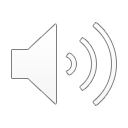 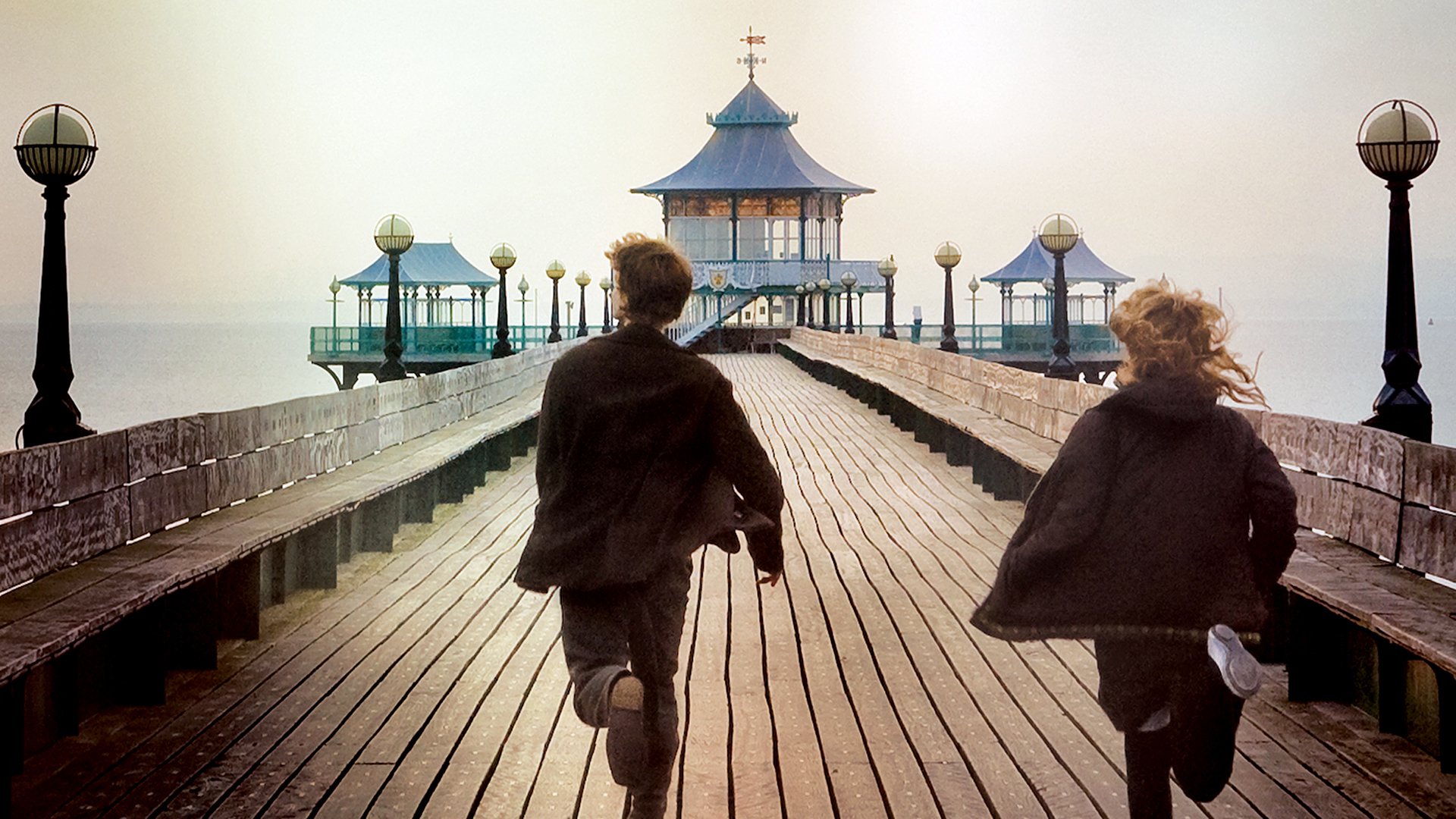 and they will not let me go

no they will not let me go
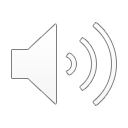 Thank you!
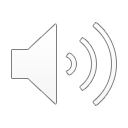